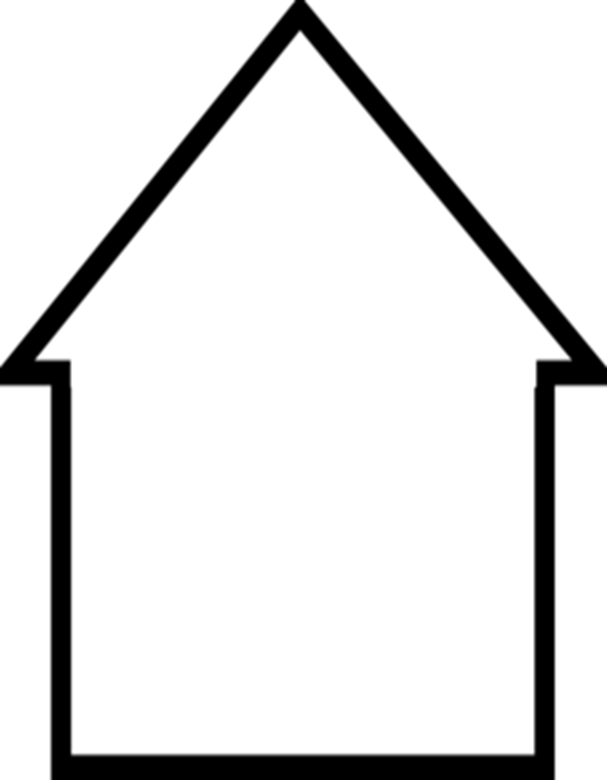 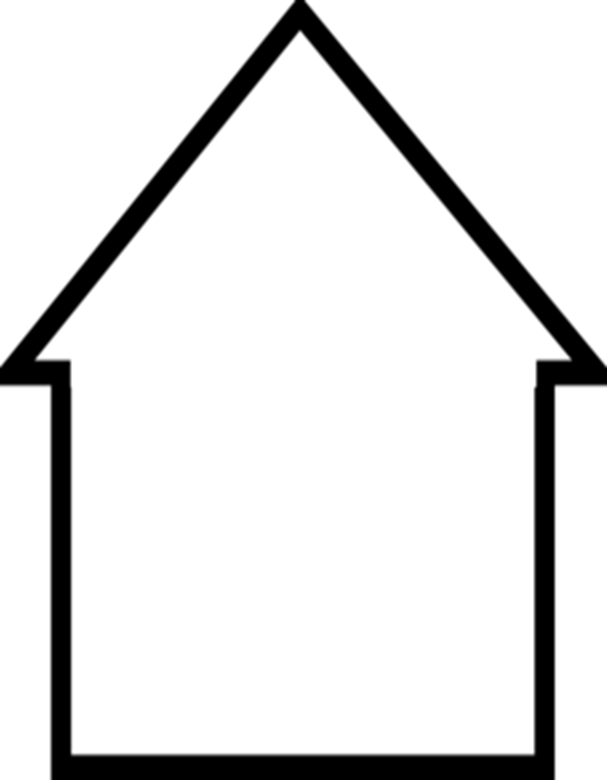 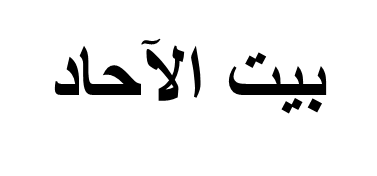 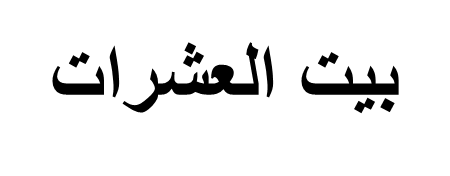 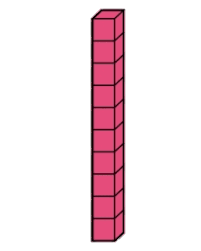 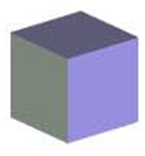 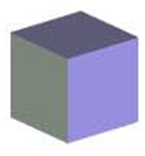 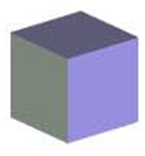 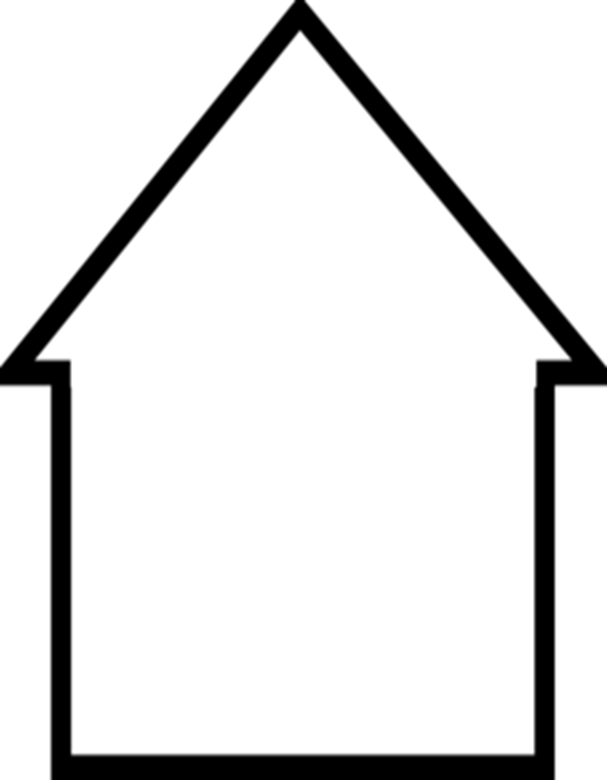 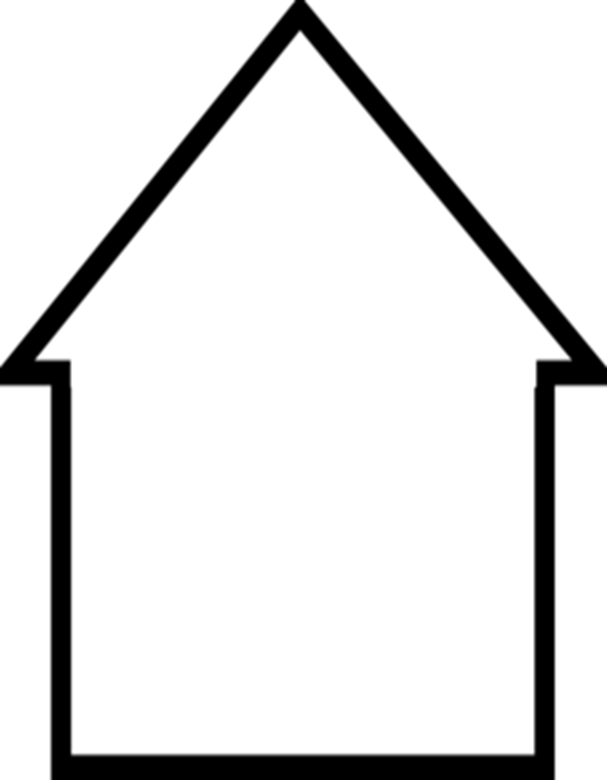 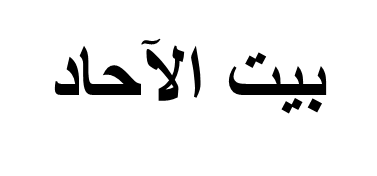 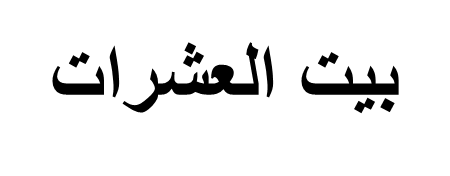 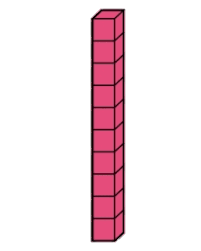 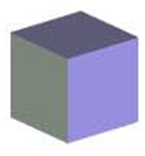 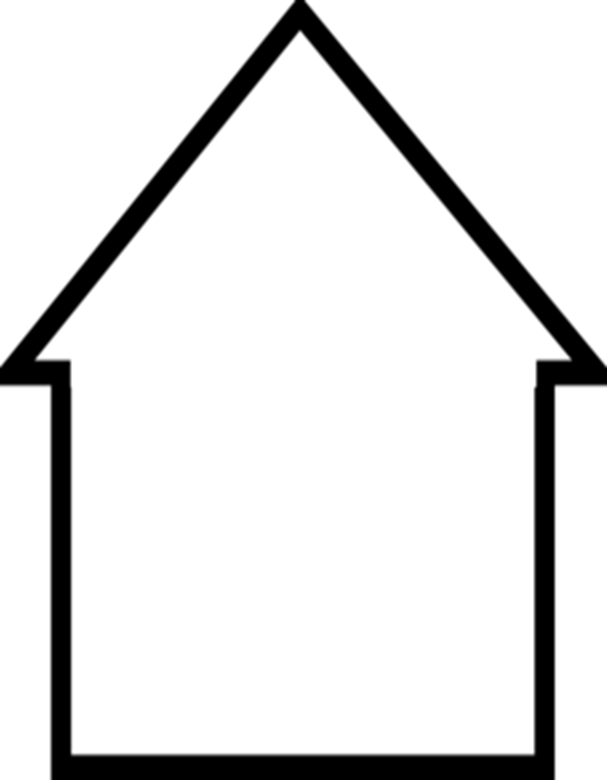 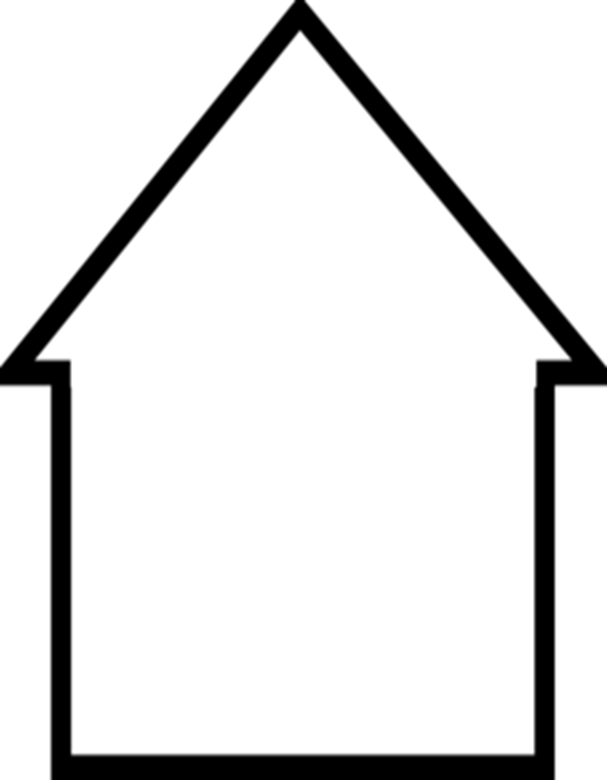 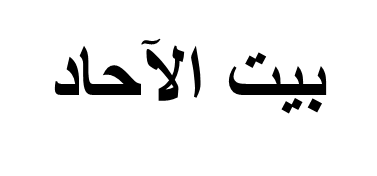 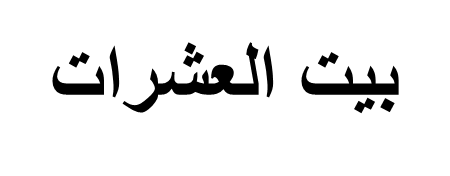 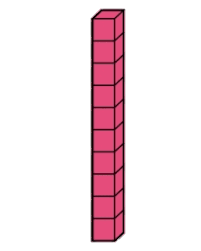 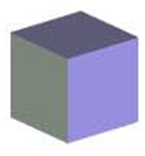 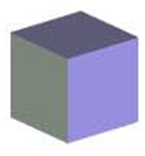 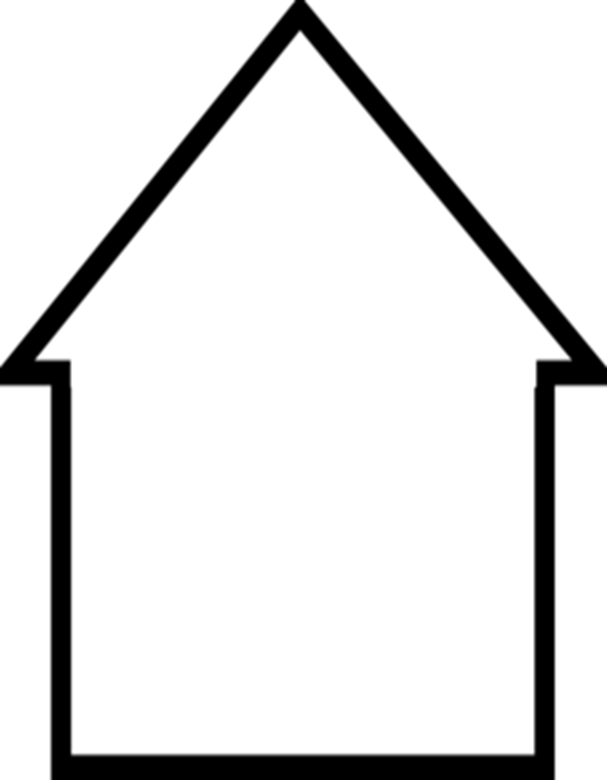 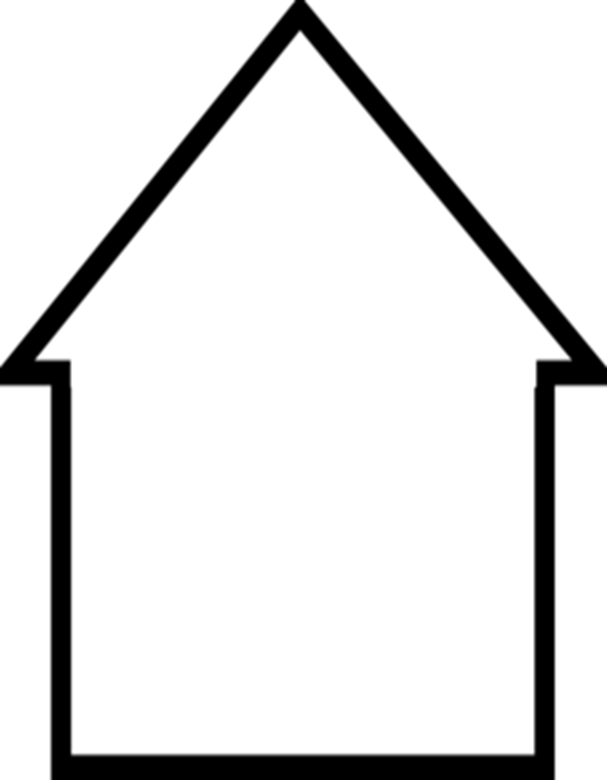 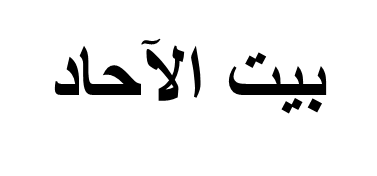 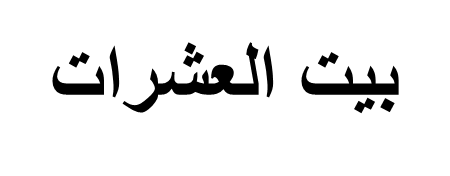 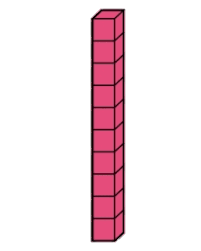 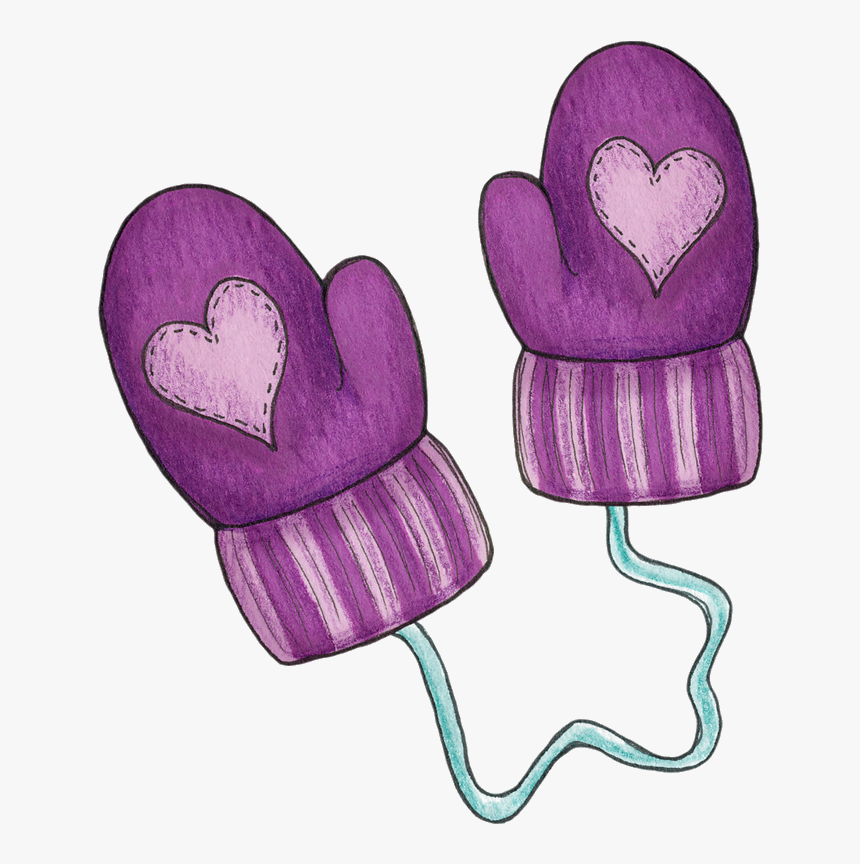 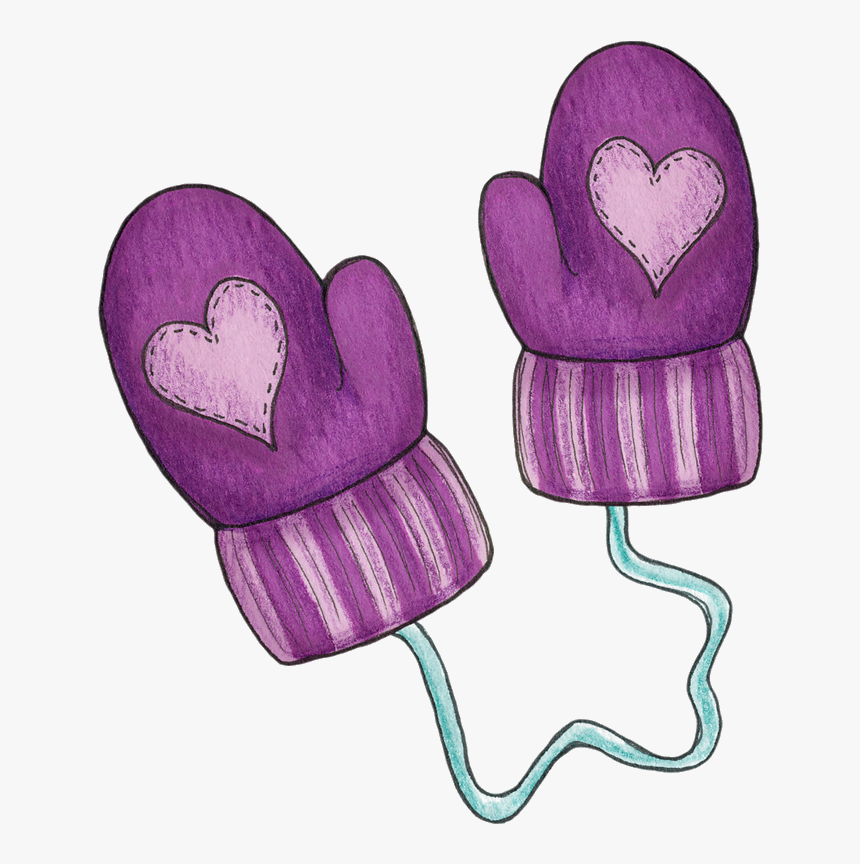 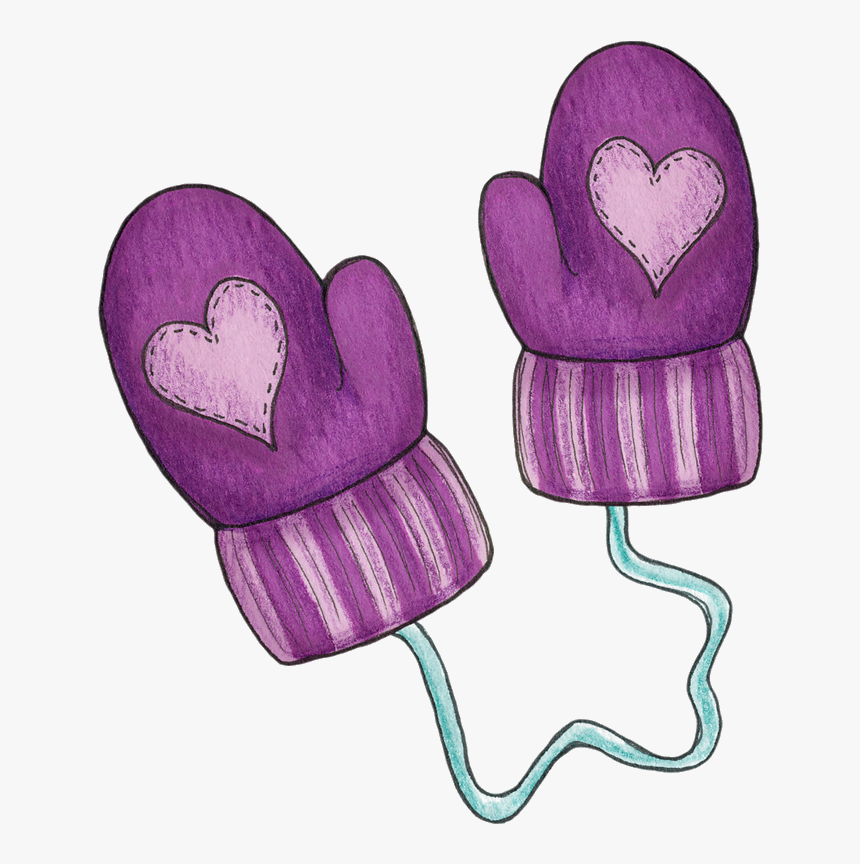 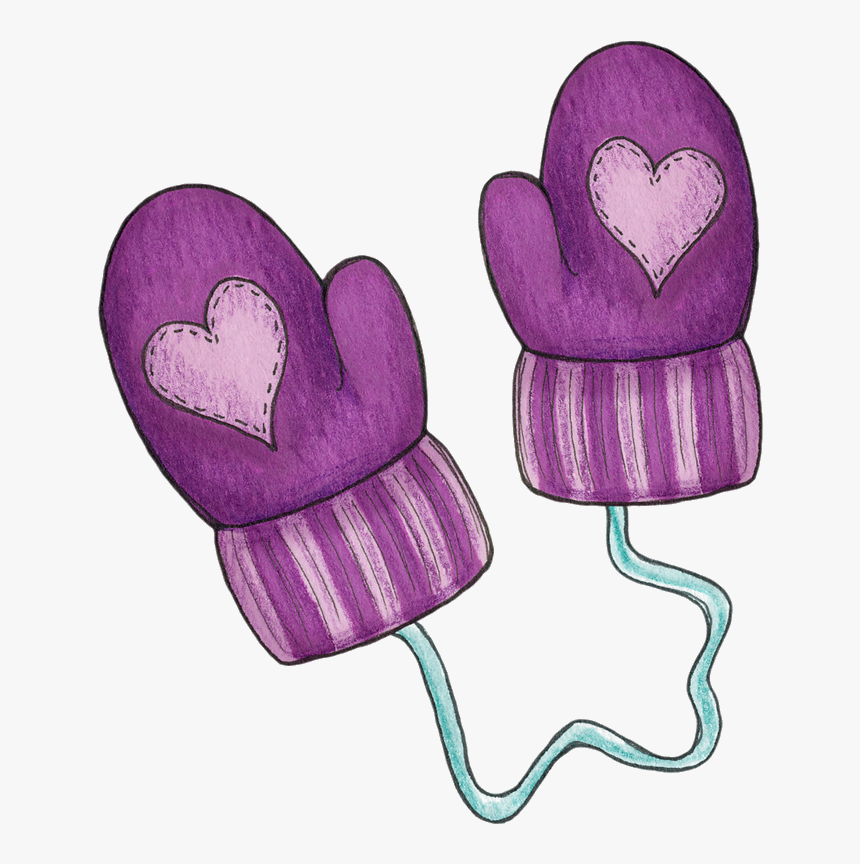 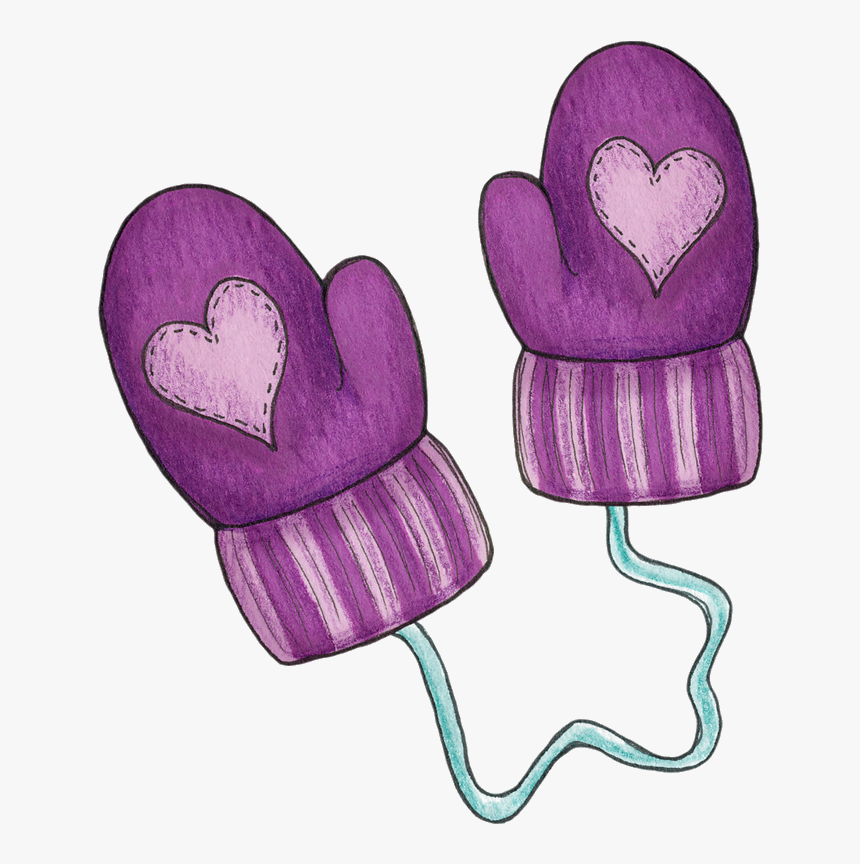 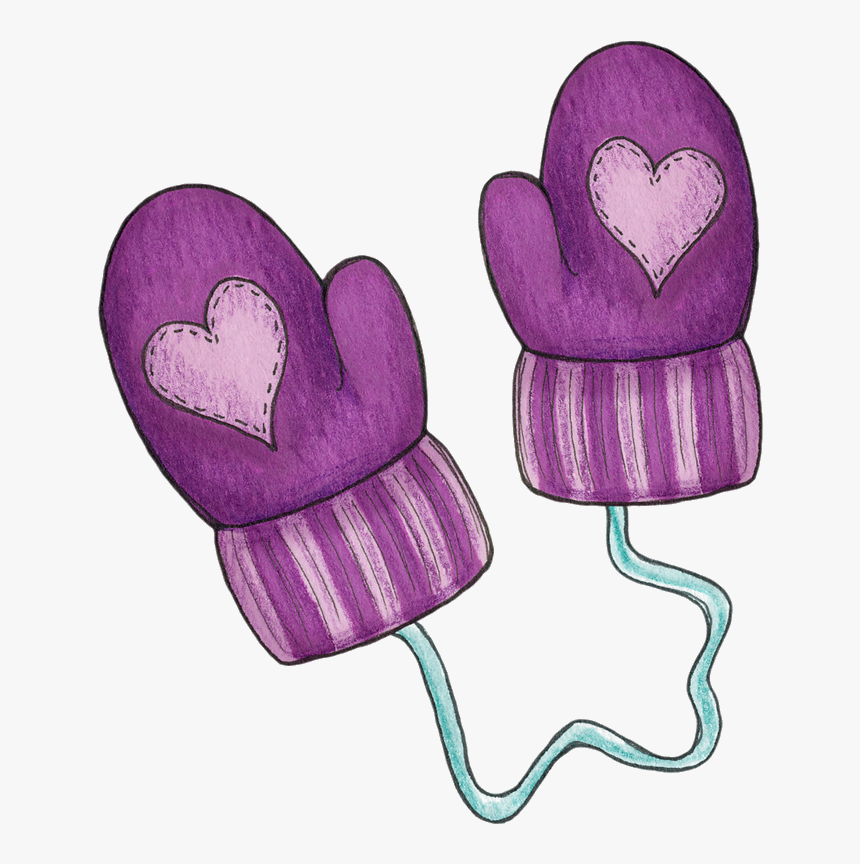 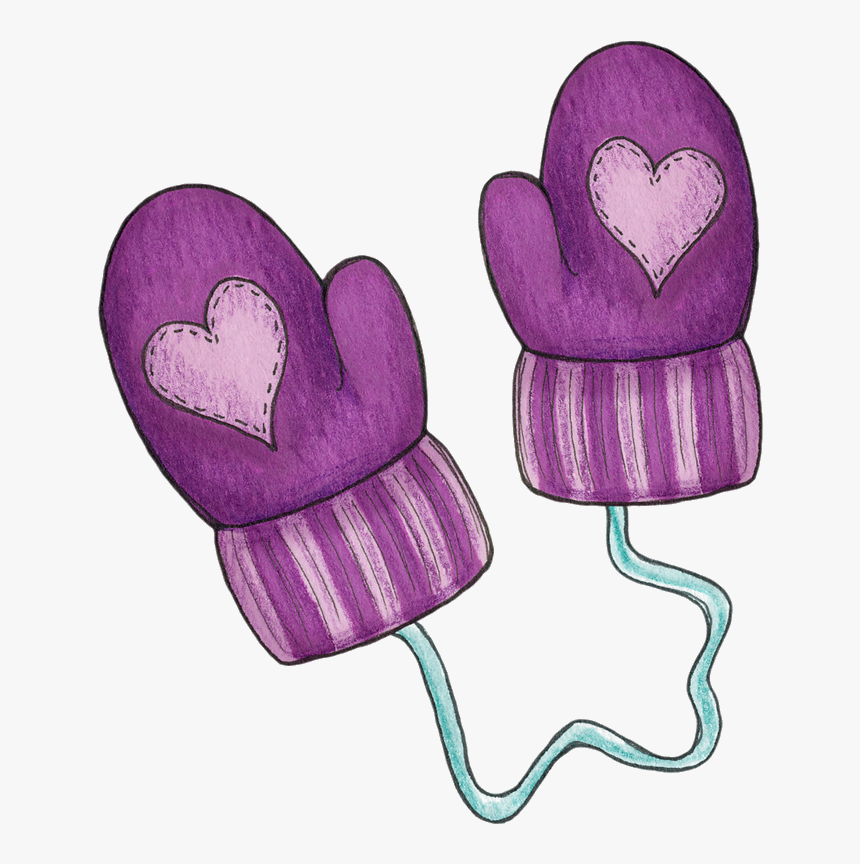 13        11        12
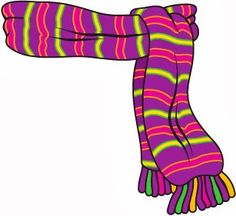 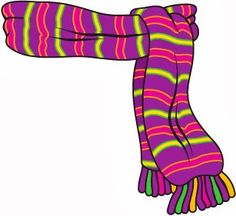 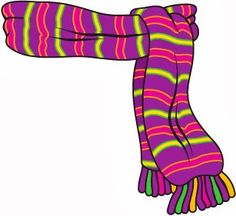 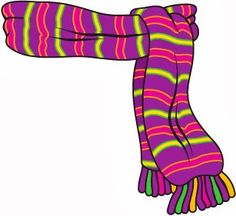 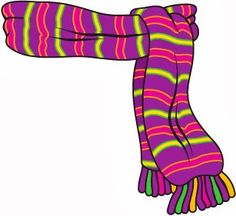 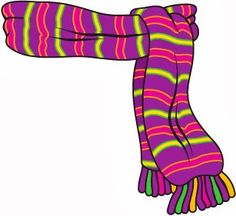 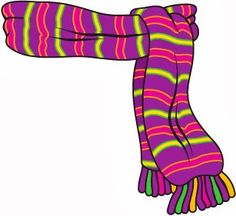 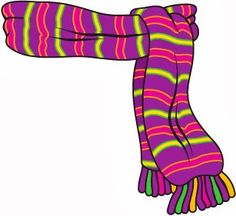 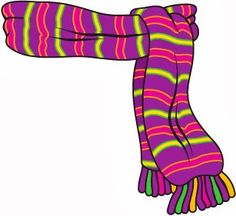 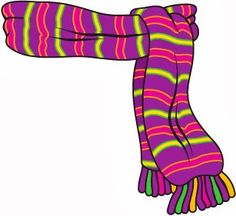 12        11        10
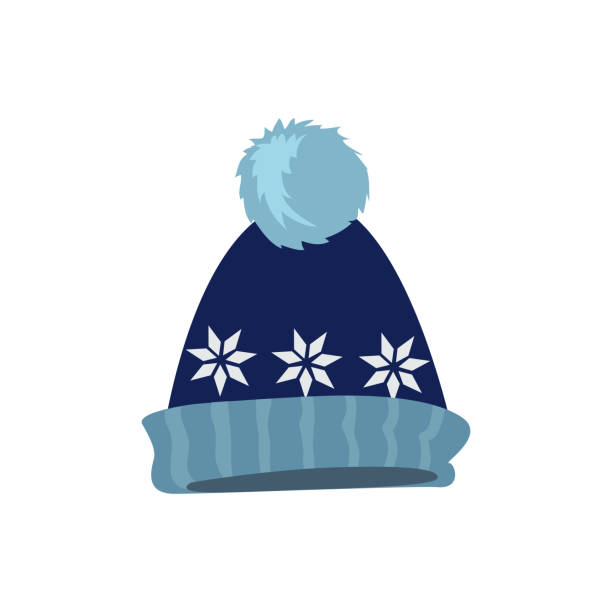 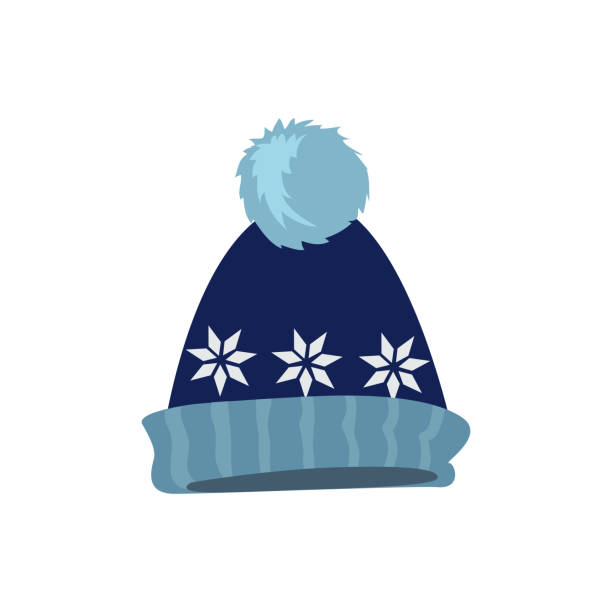 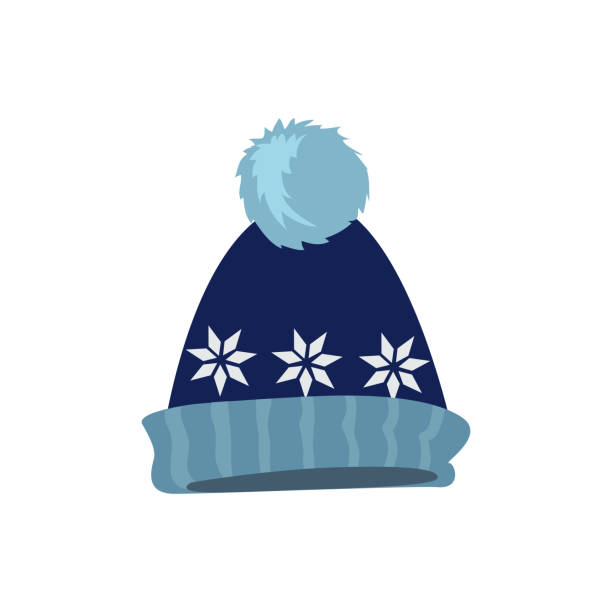 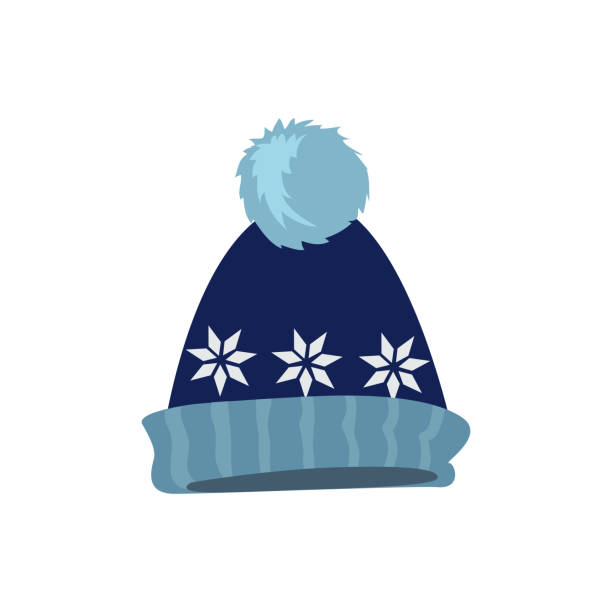 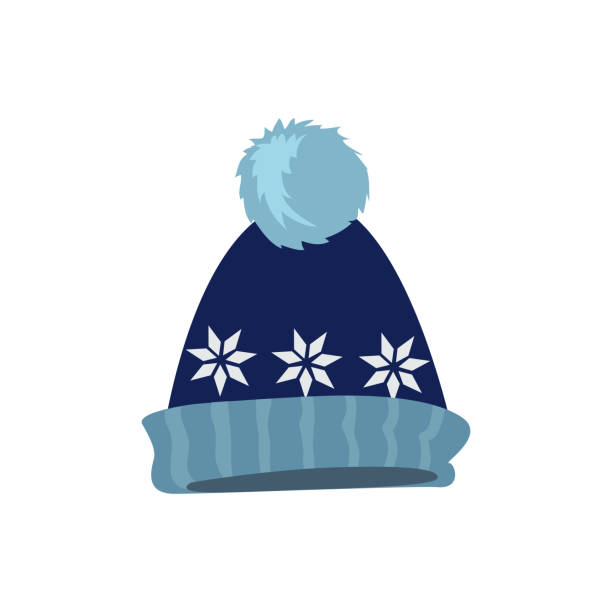 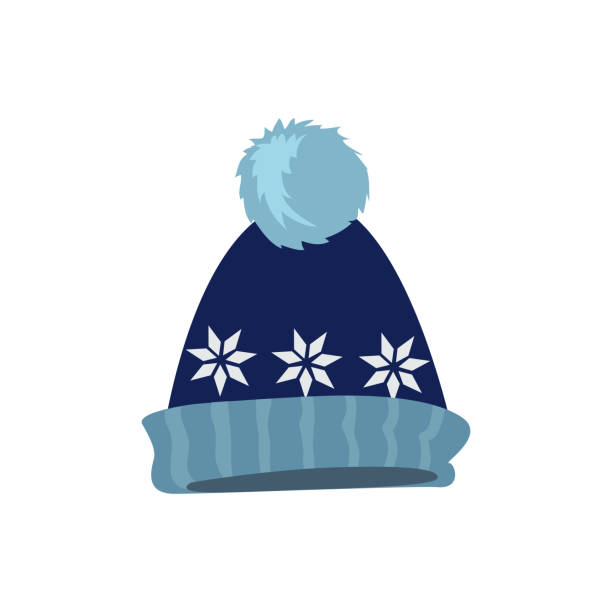 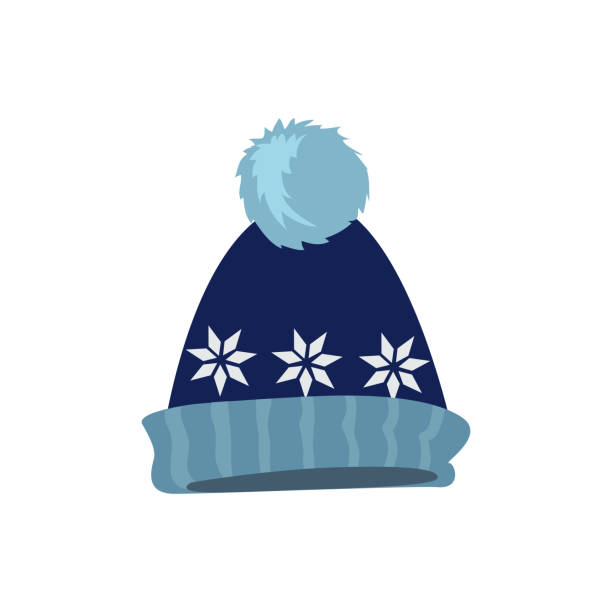 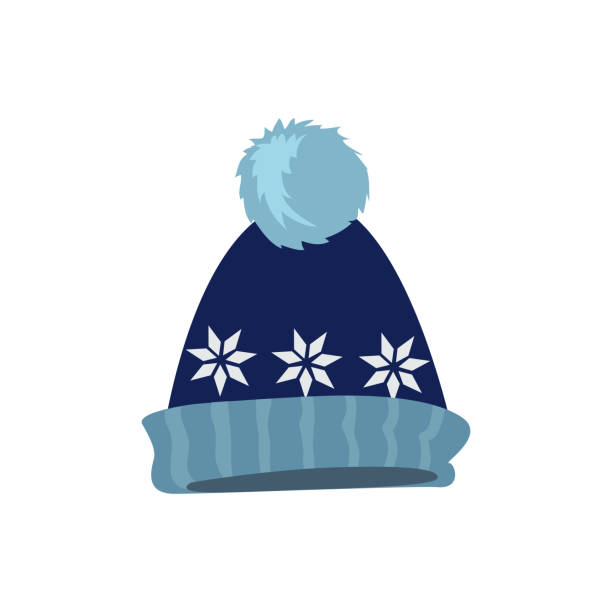 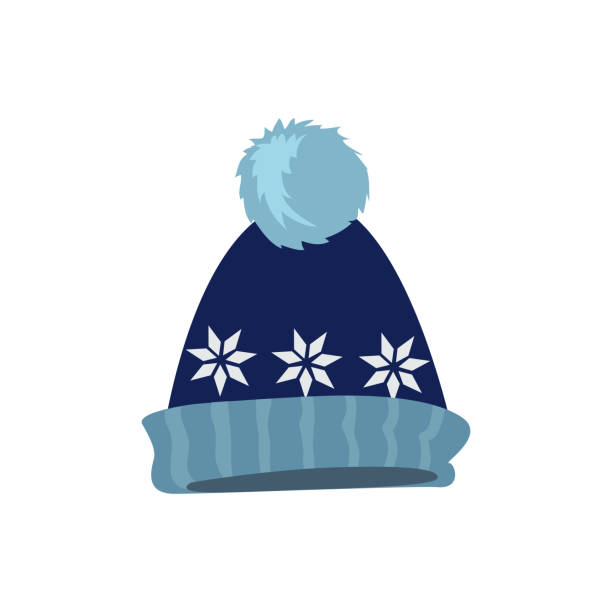 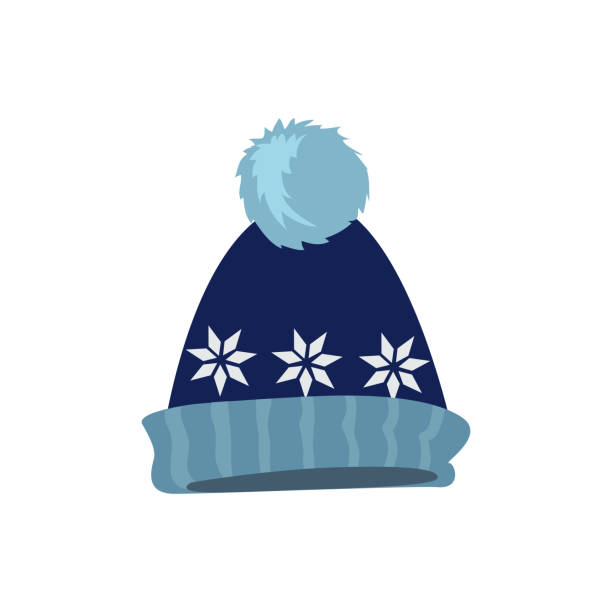 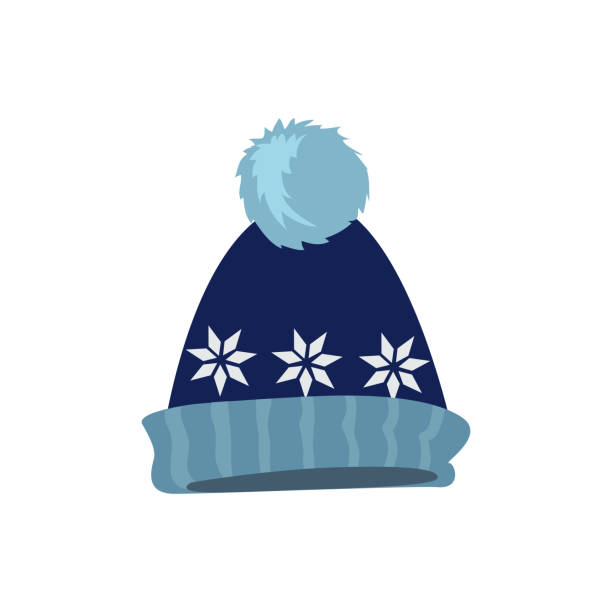 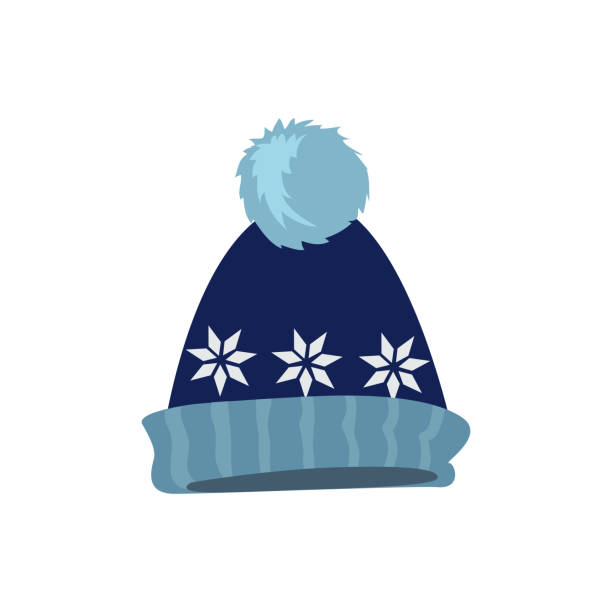 10        12        13
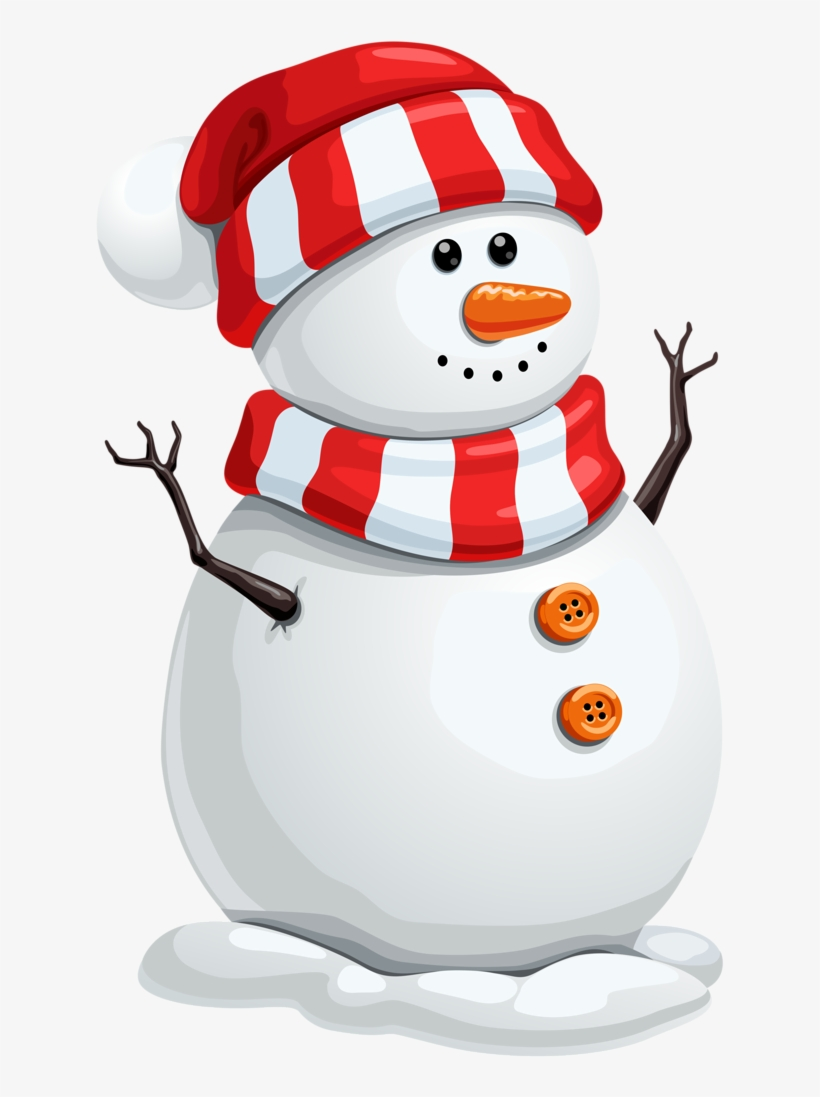 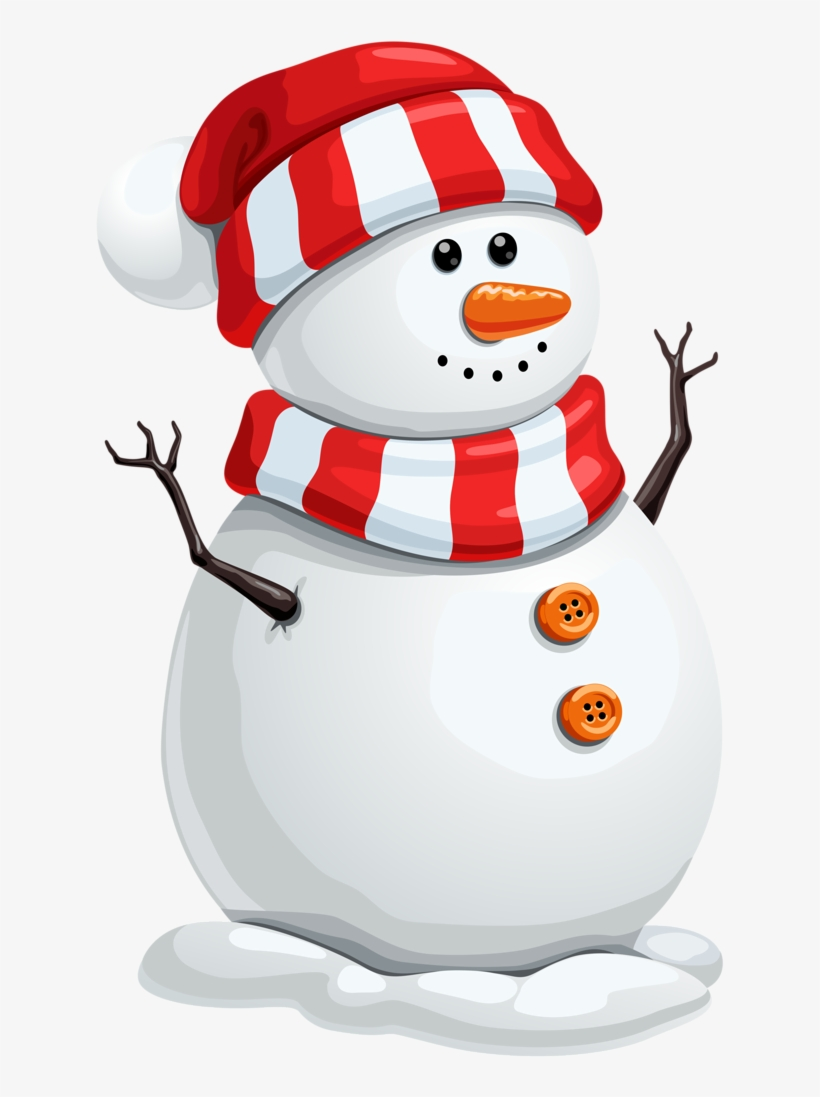 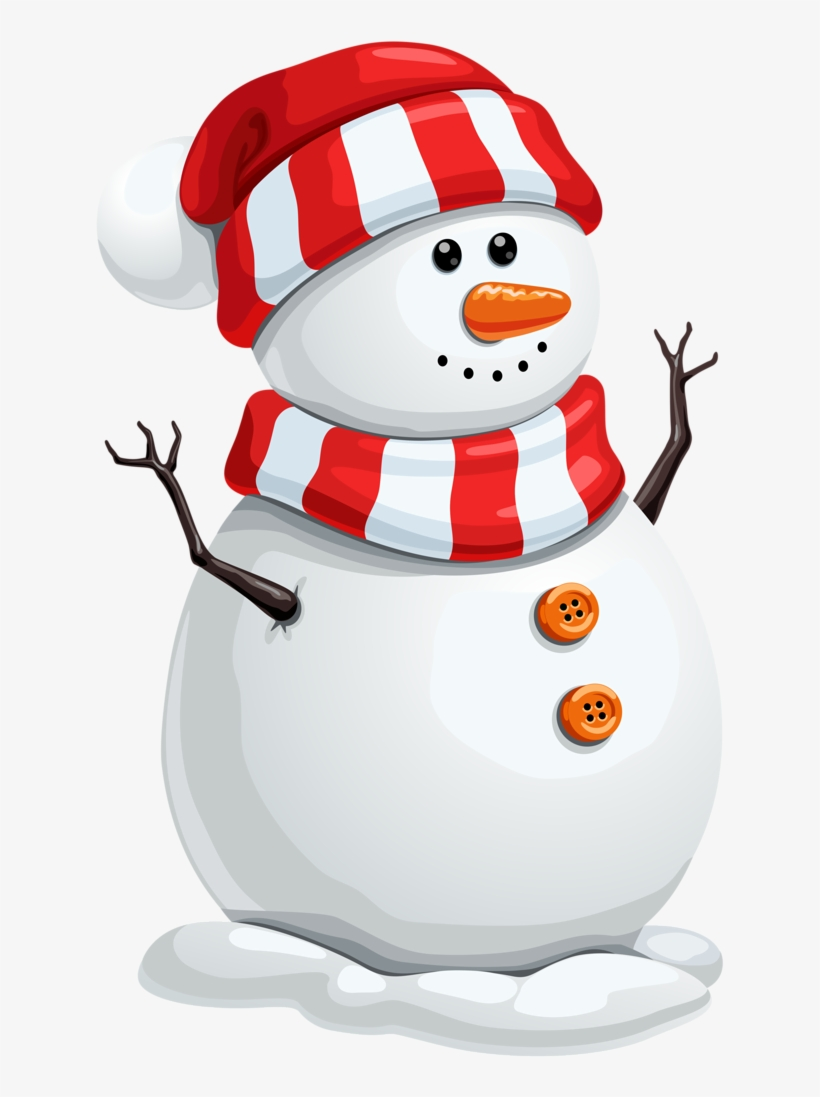 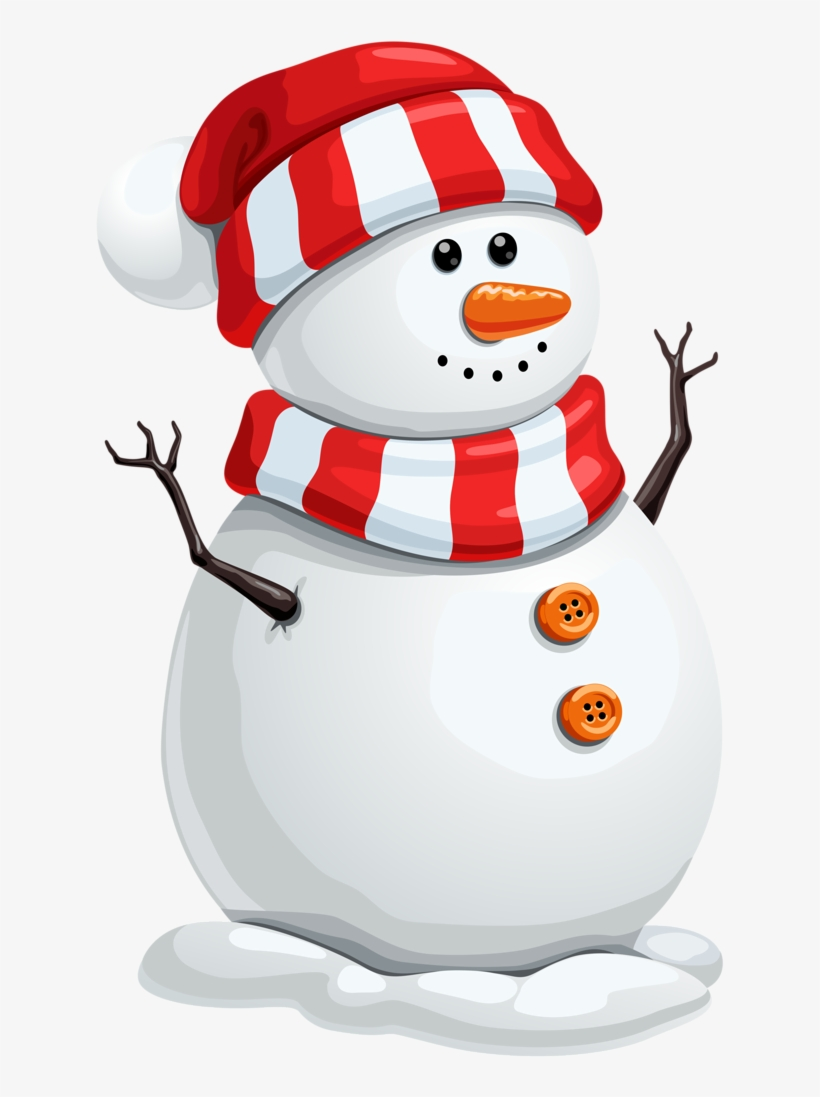 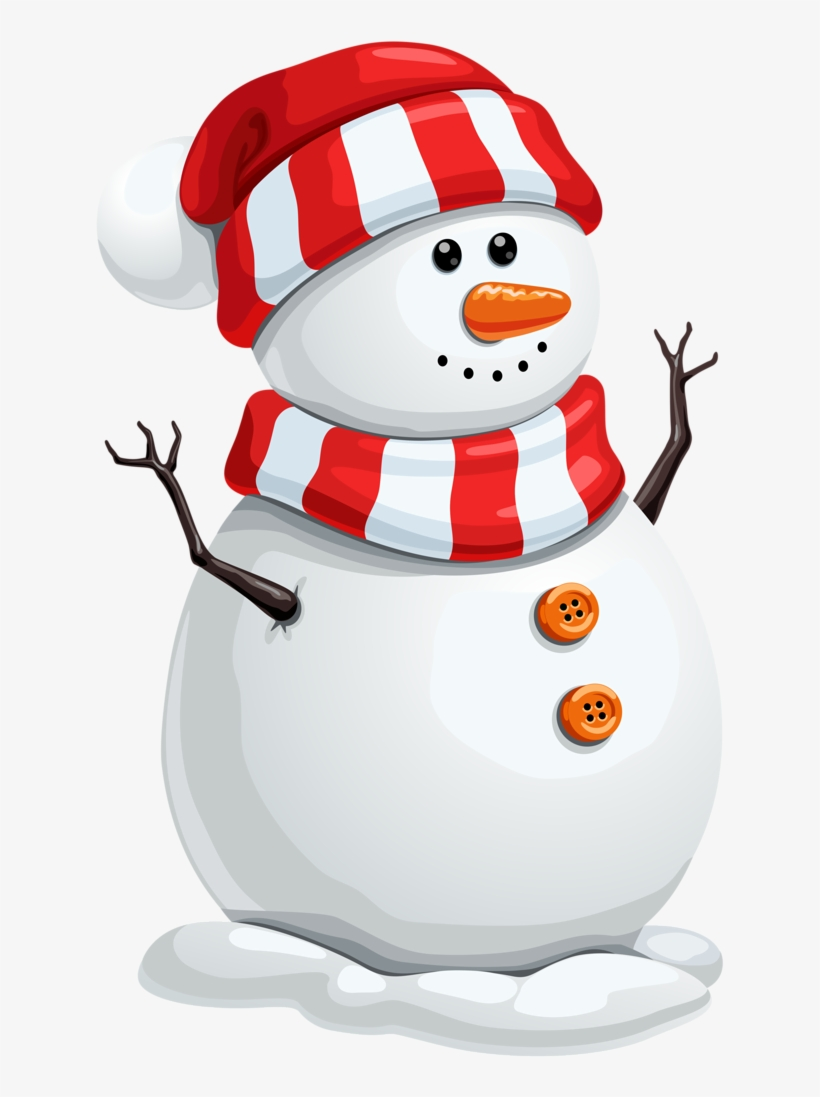 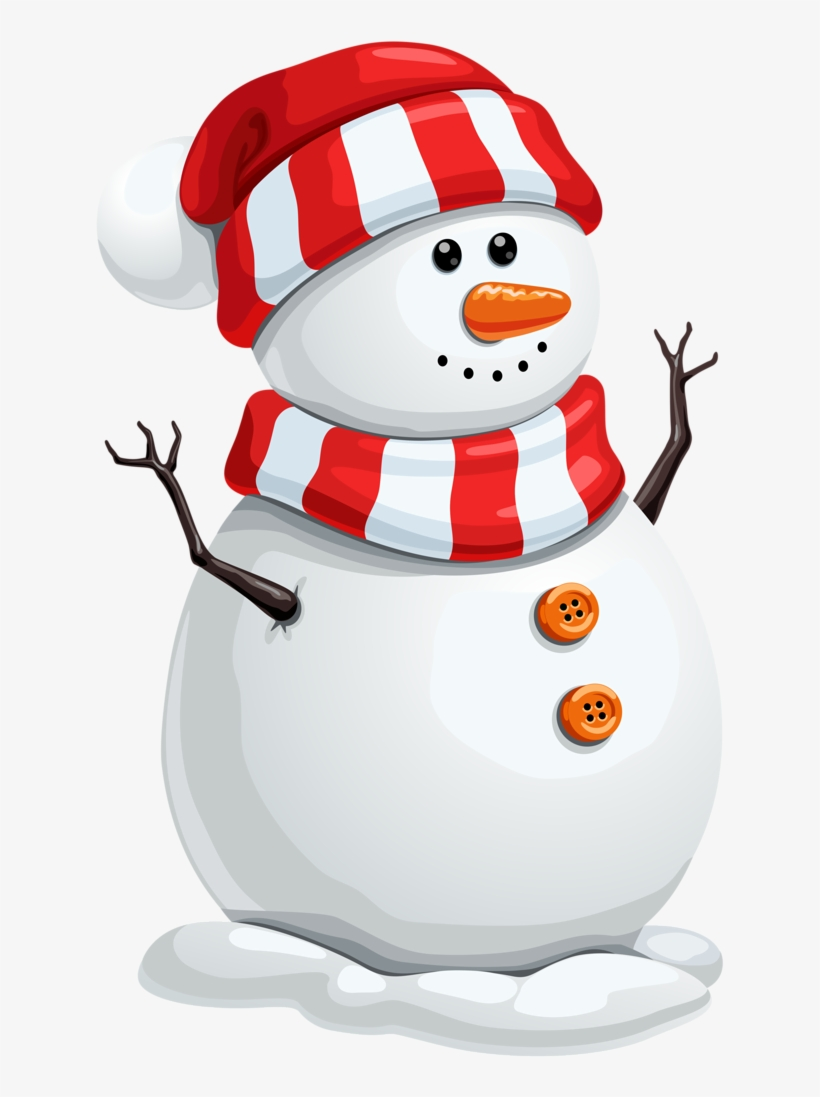 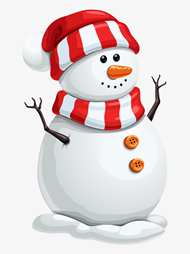 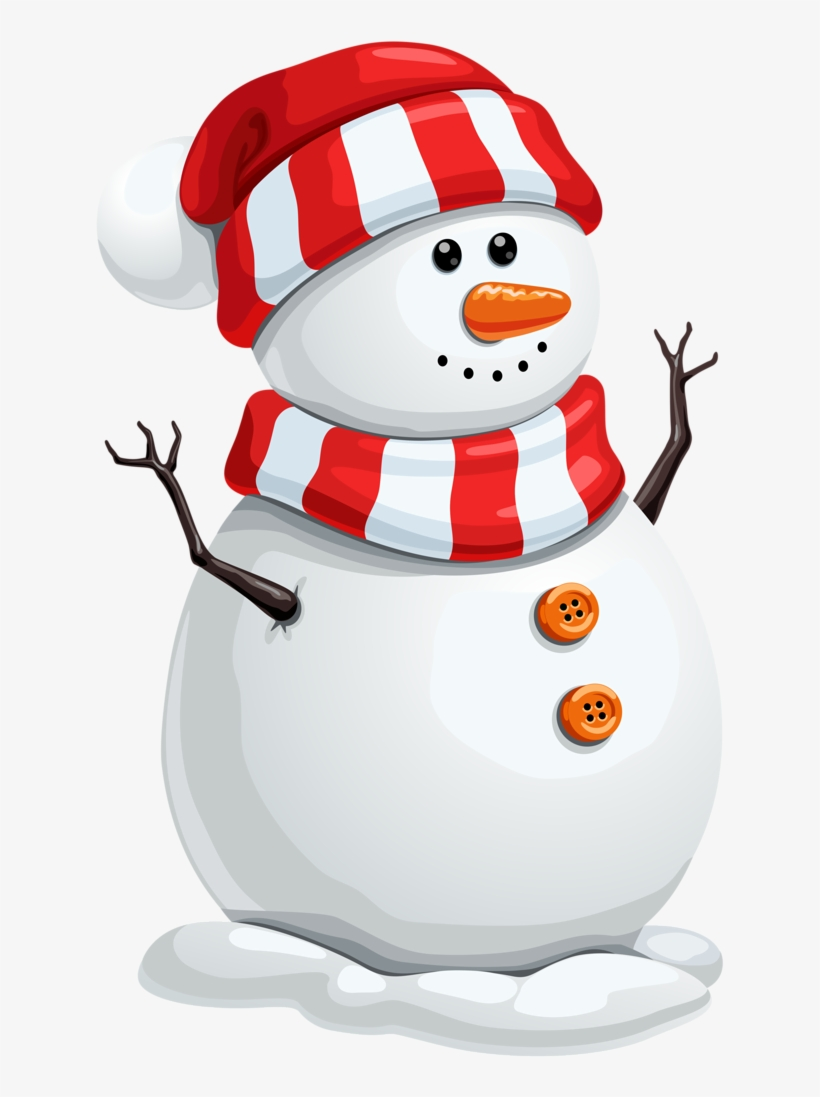 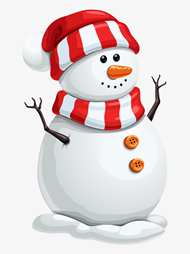 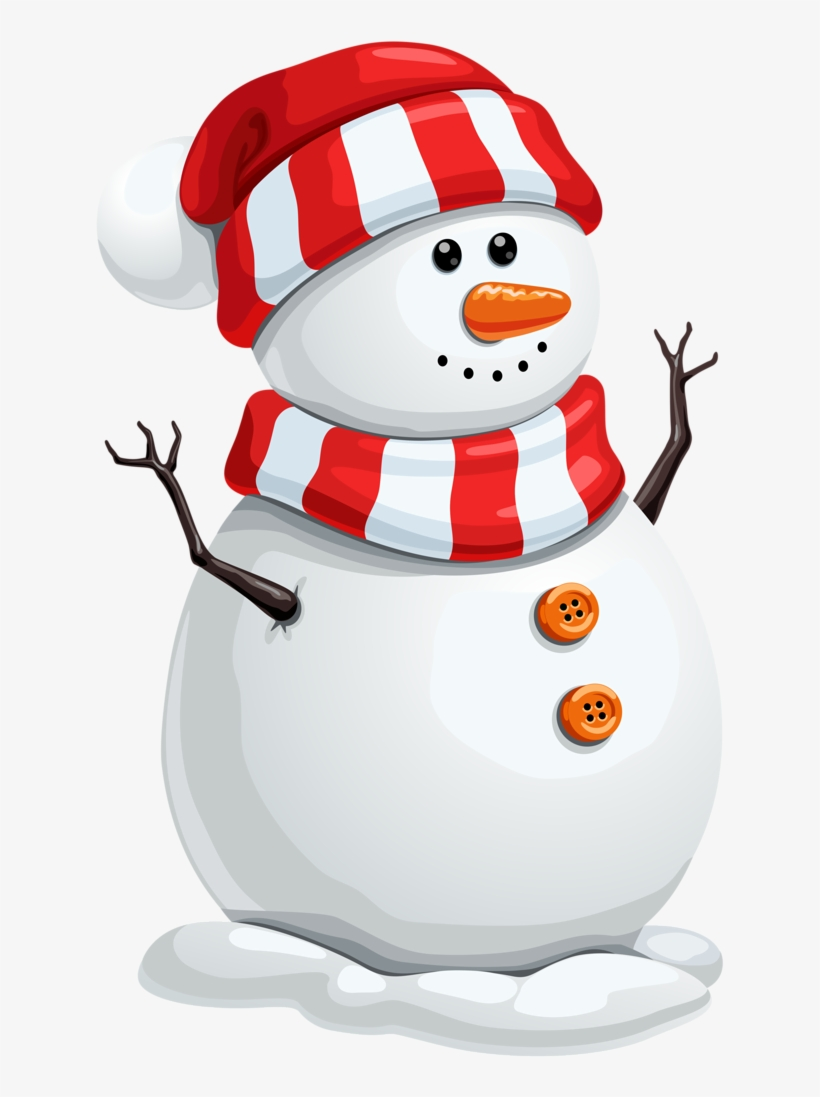 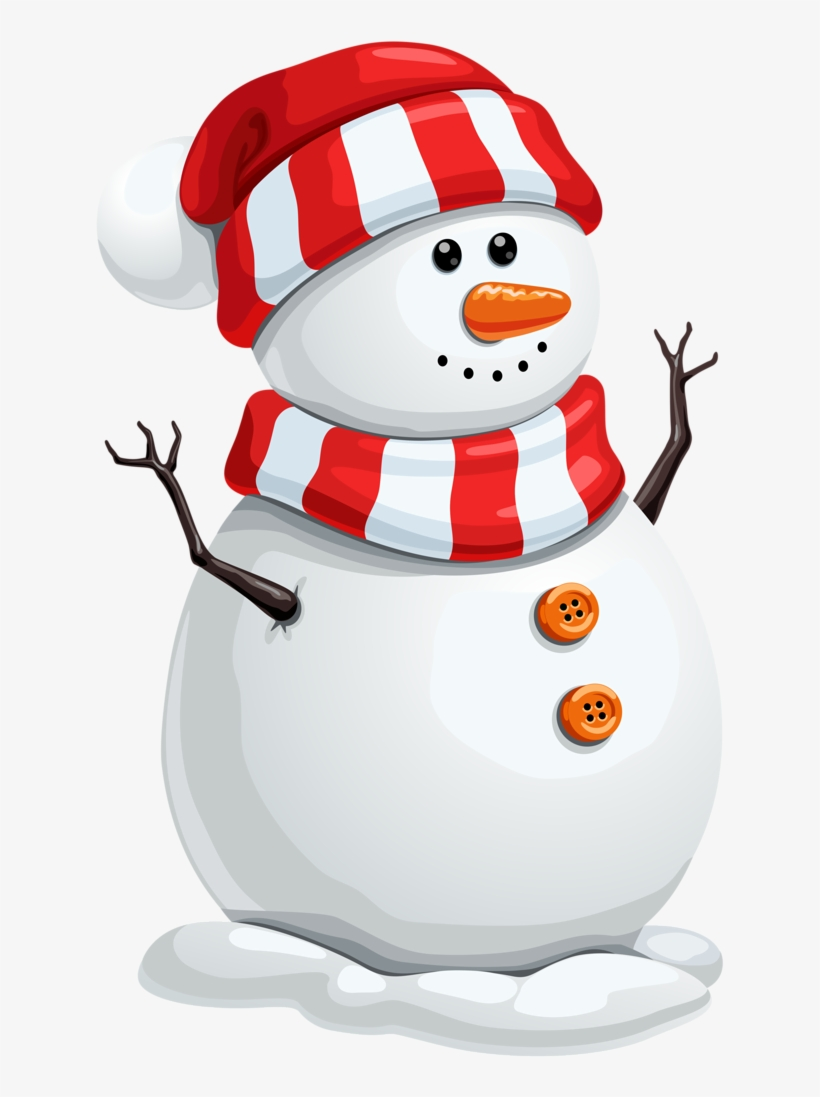 13        11        12
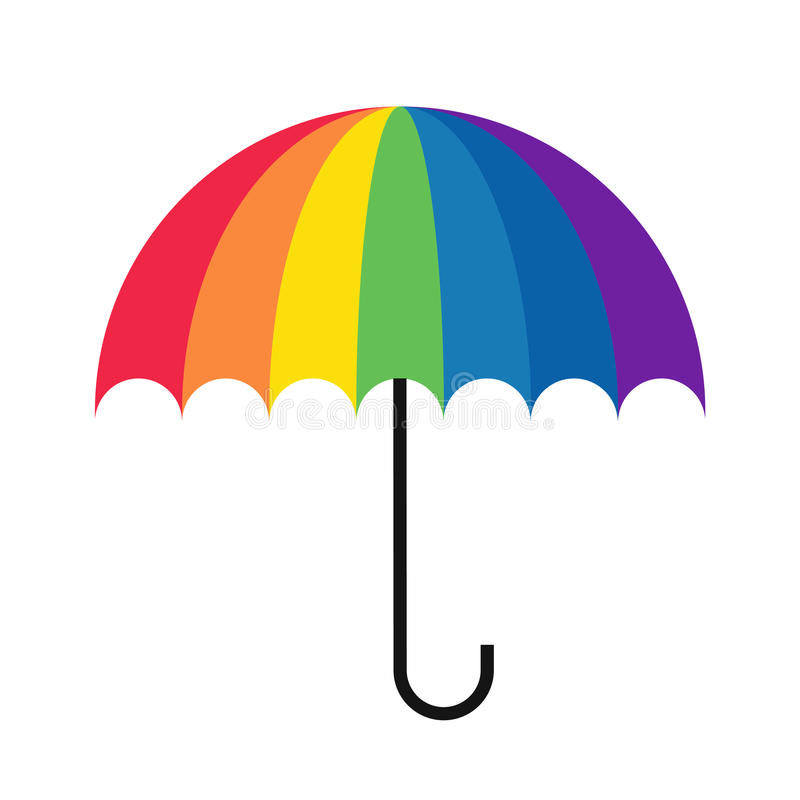 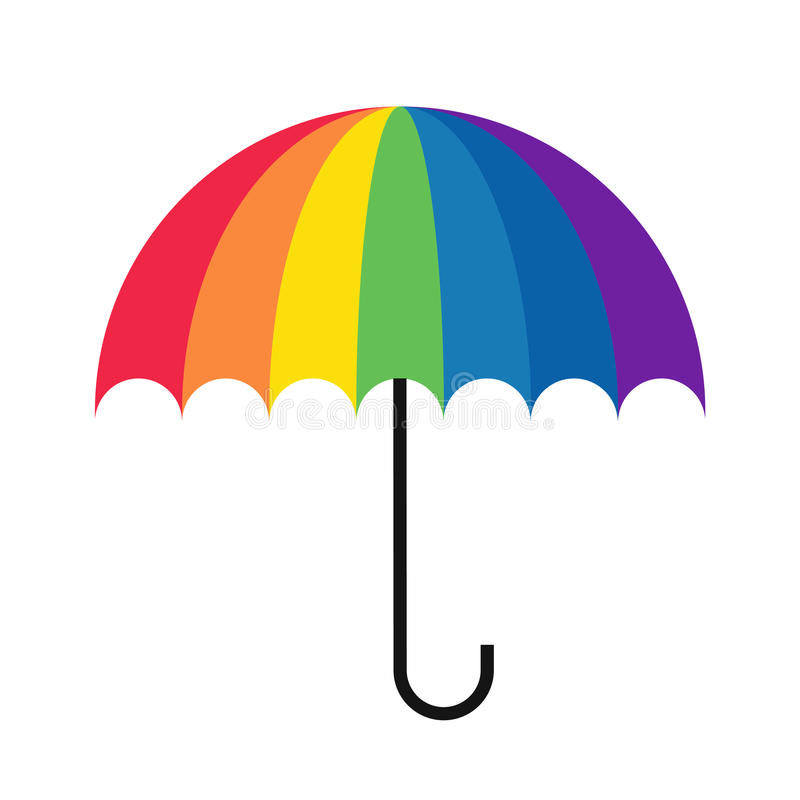 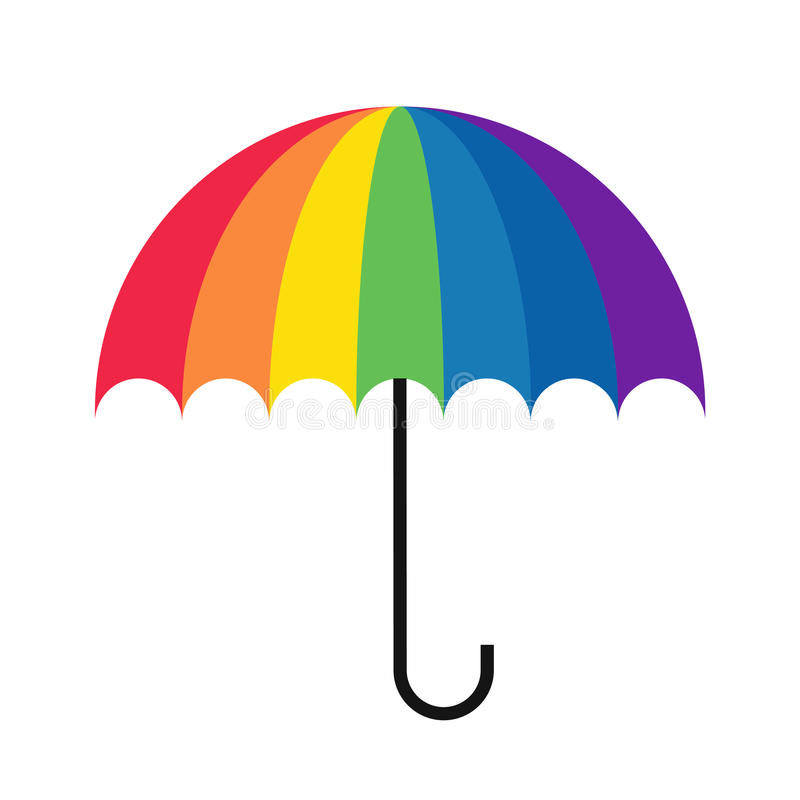 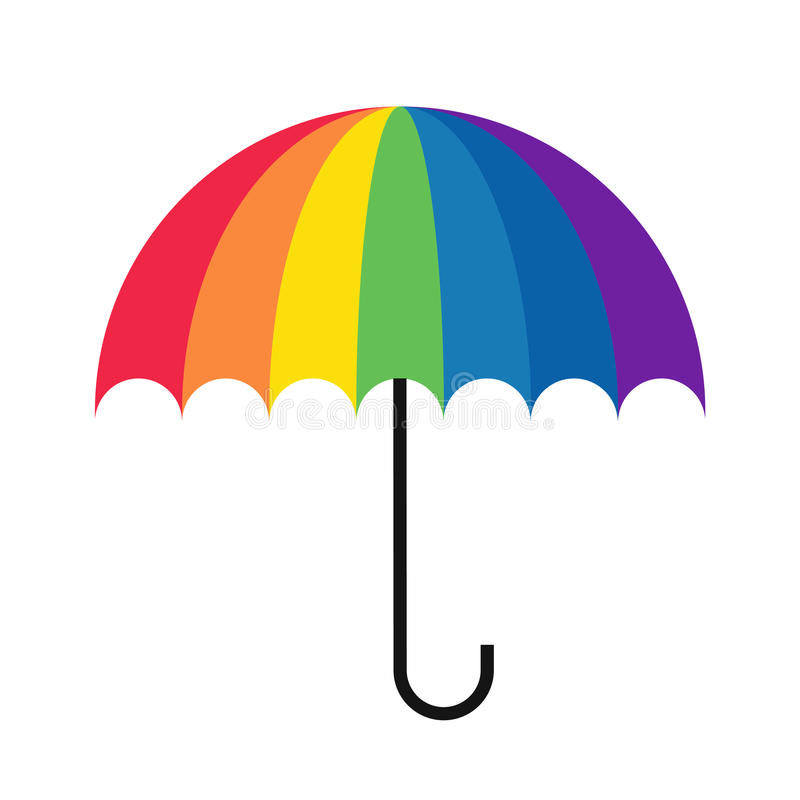 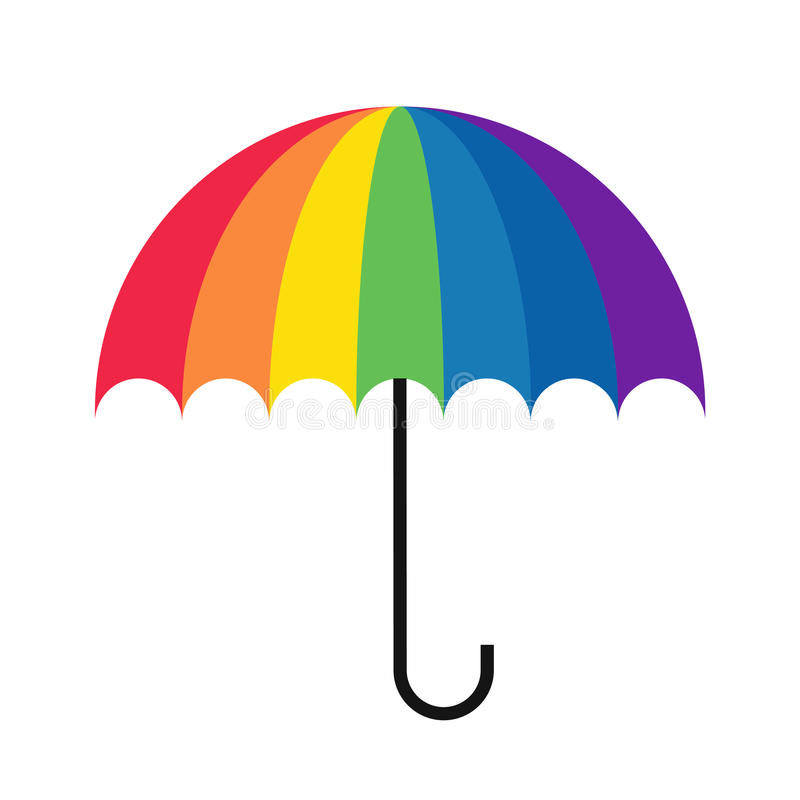 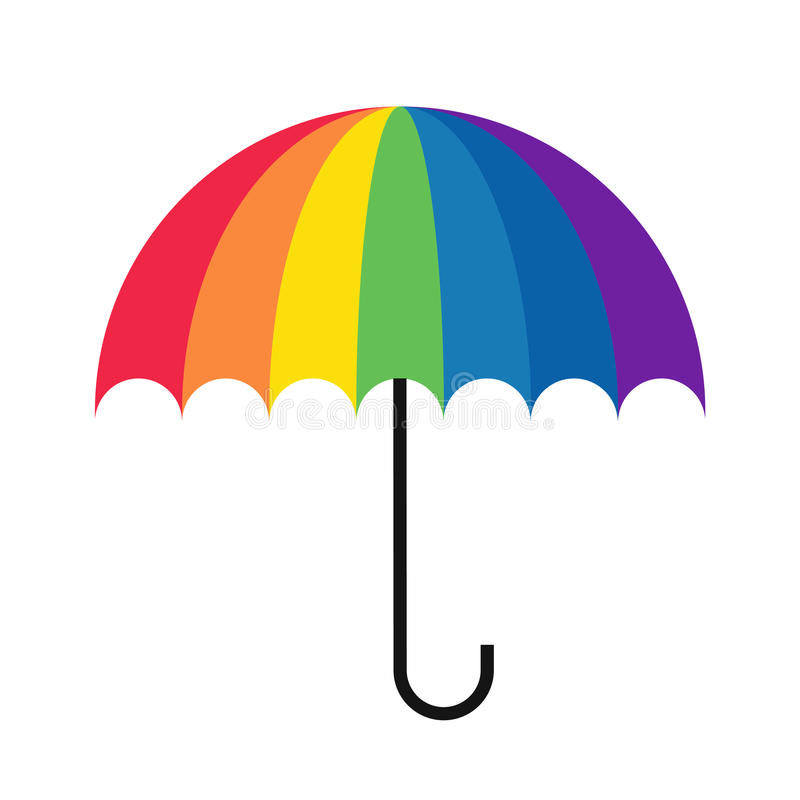 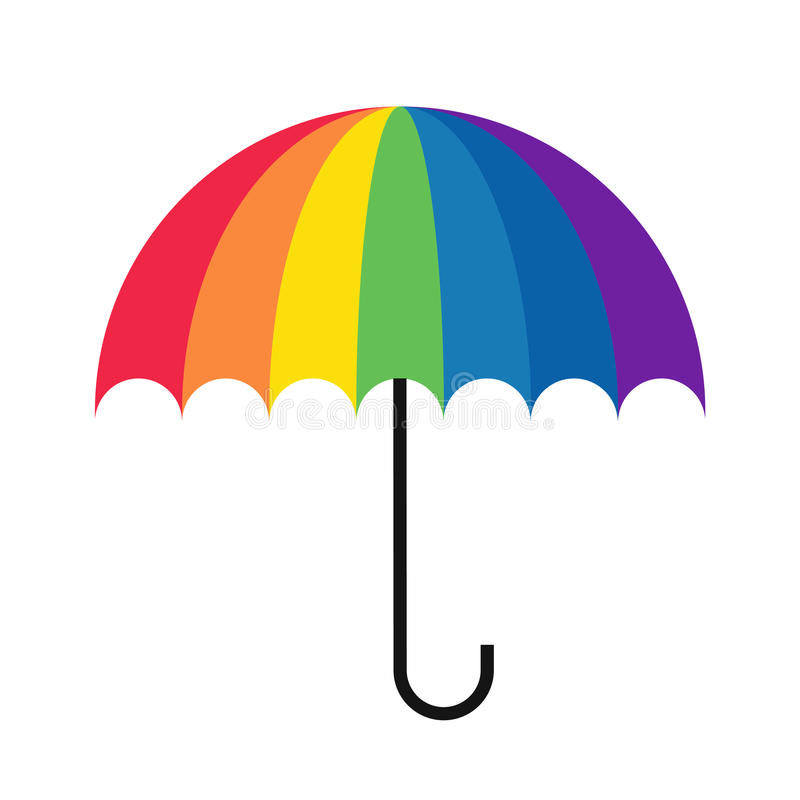 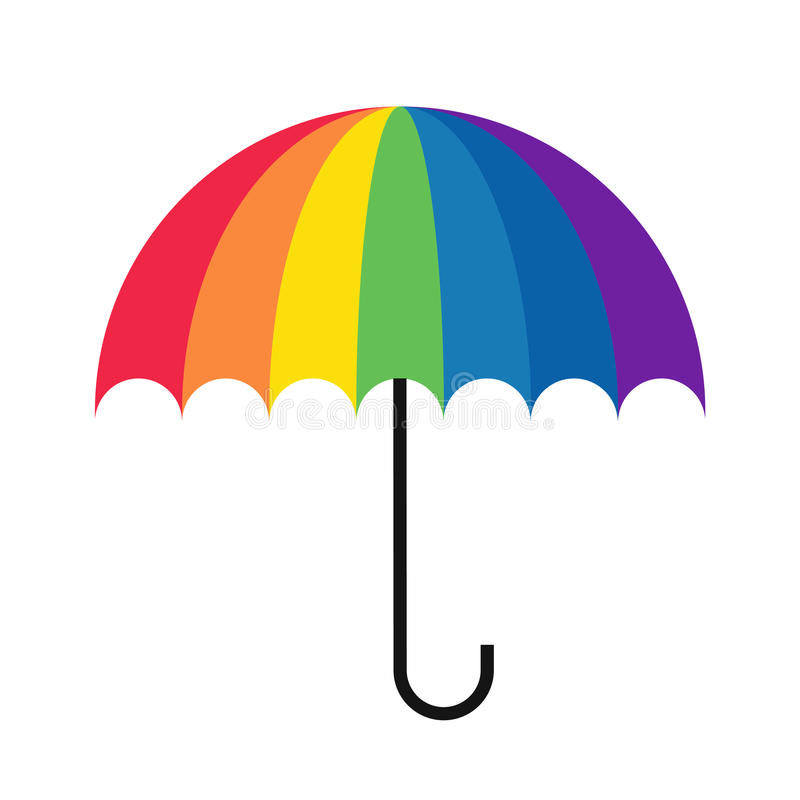 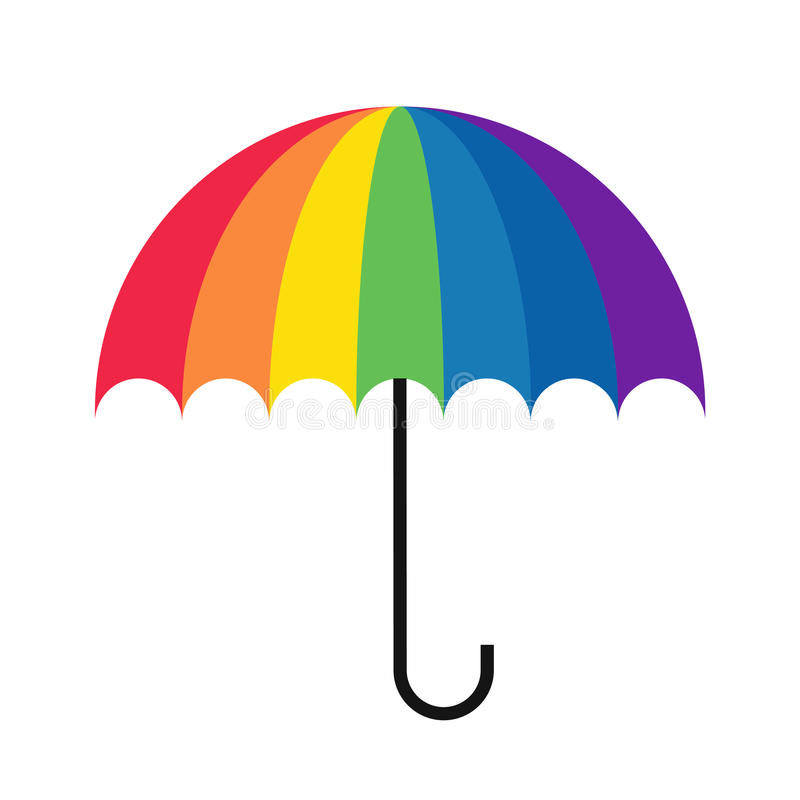 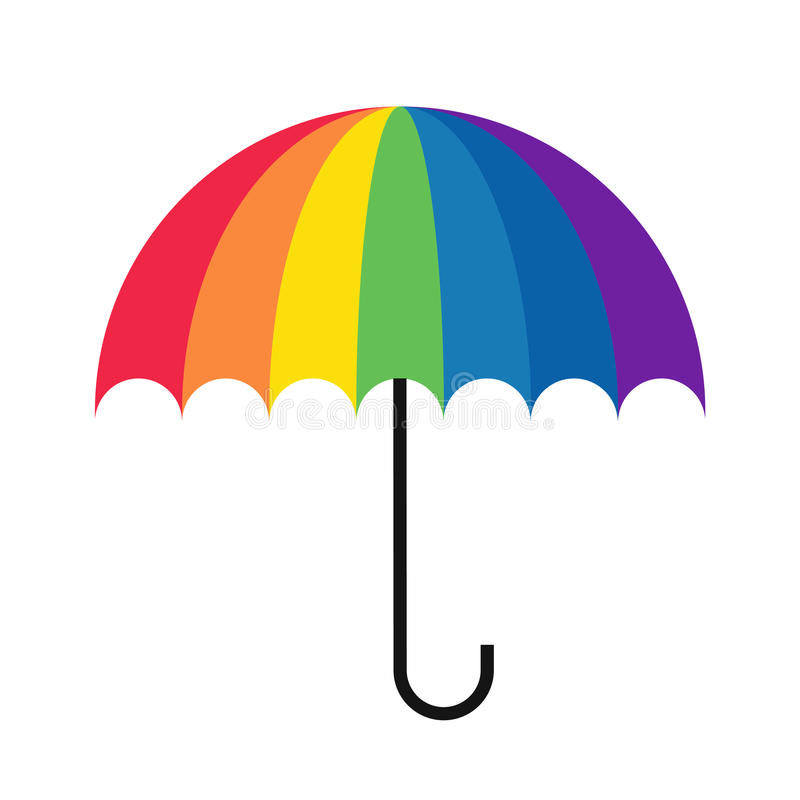 13        11        10
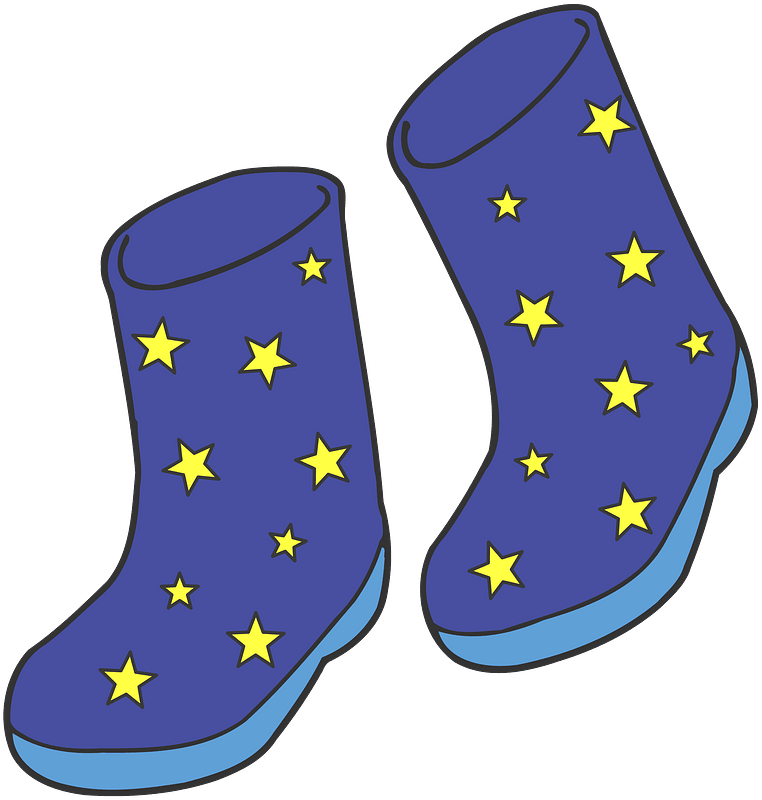 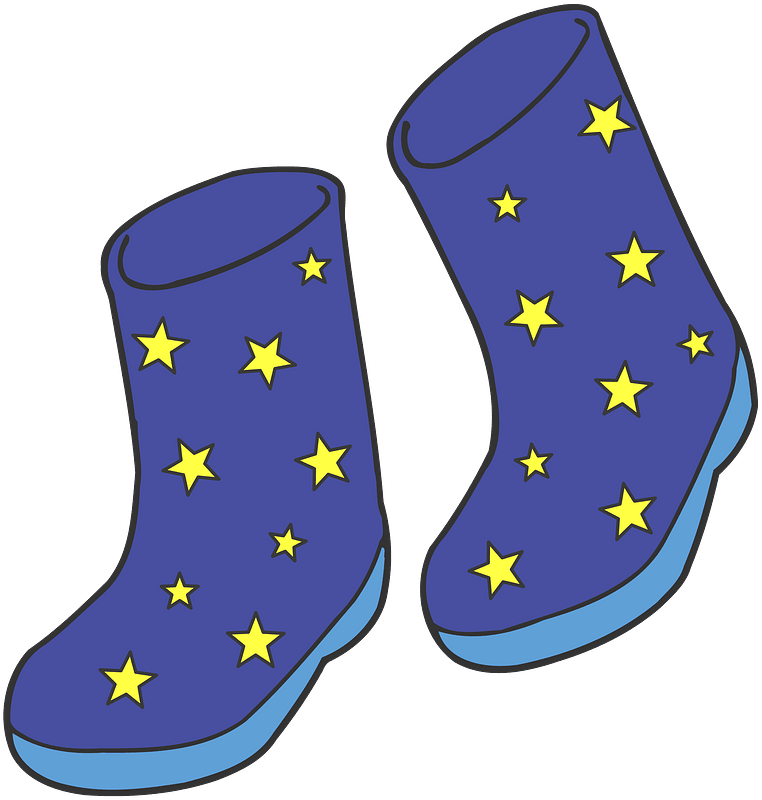 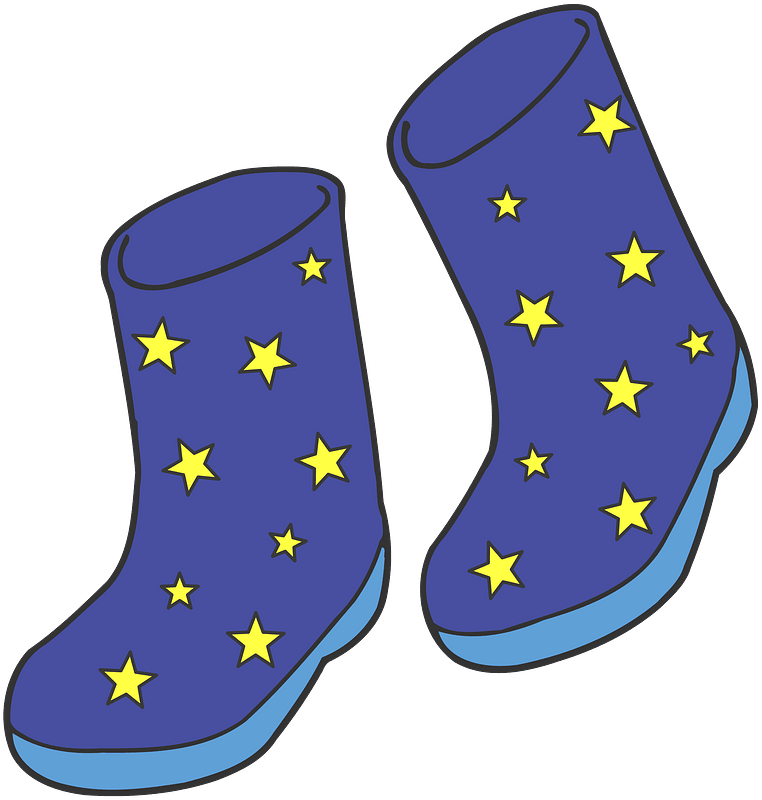 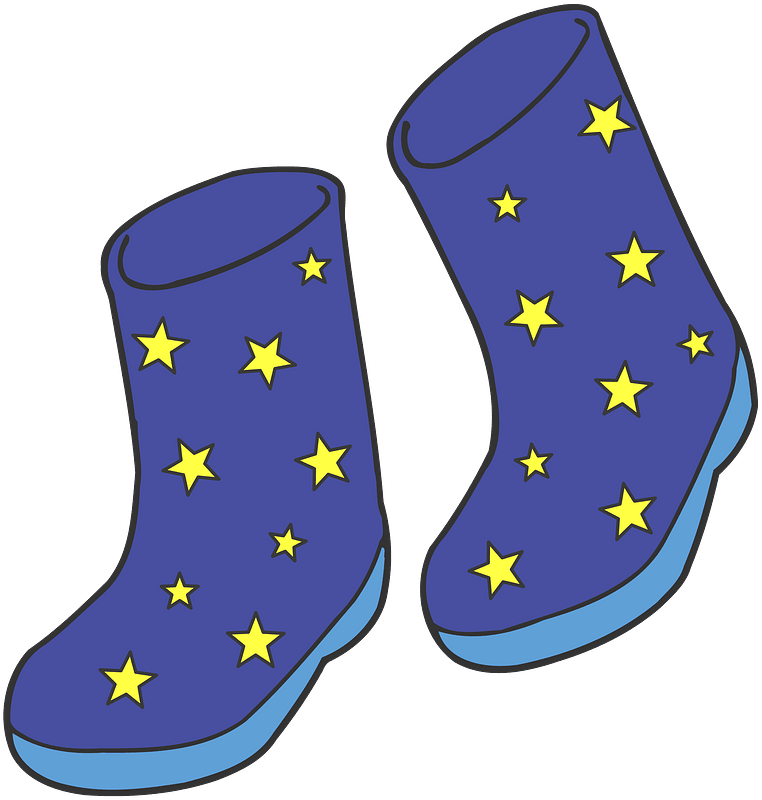 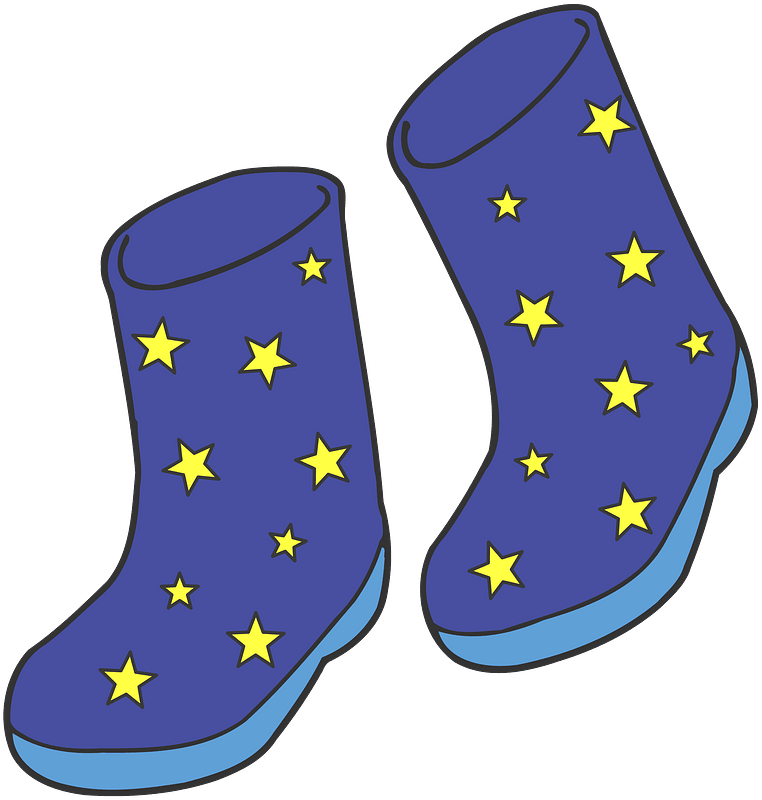 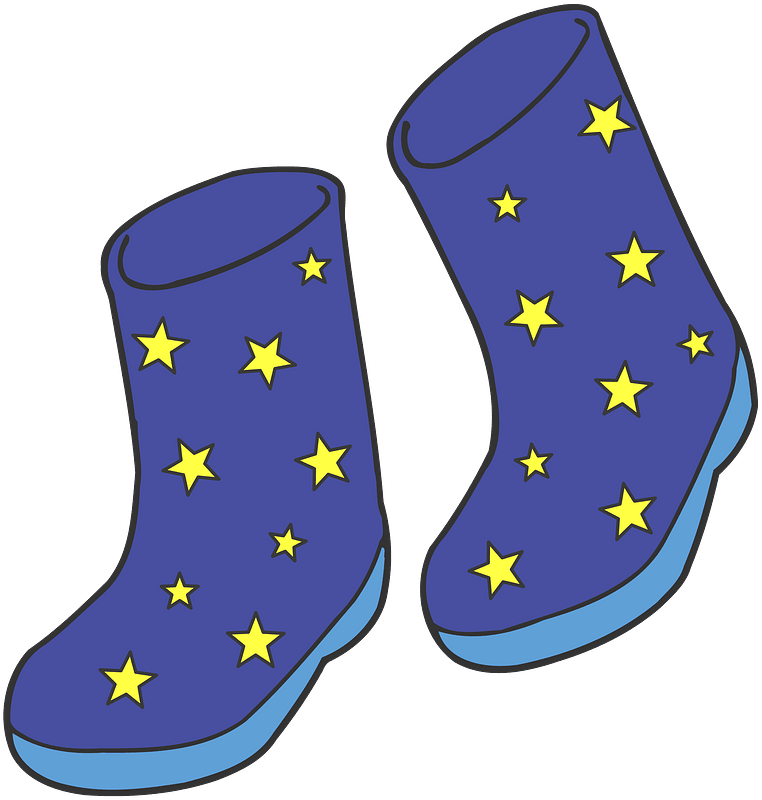 13        11        12
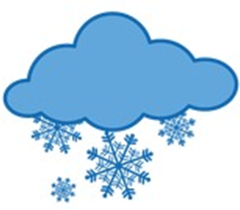 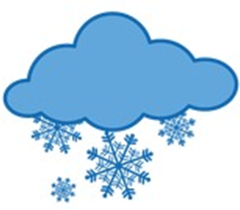 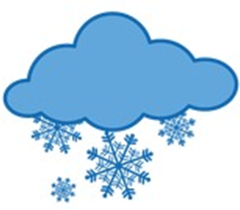 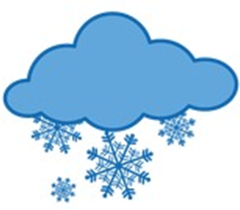 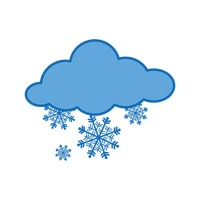 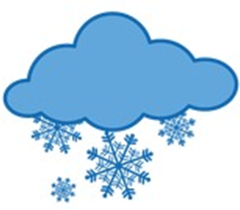 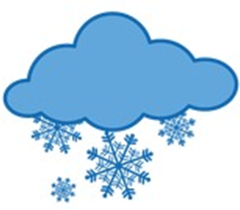 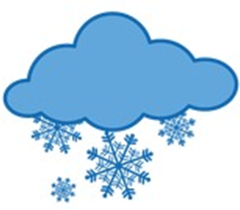 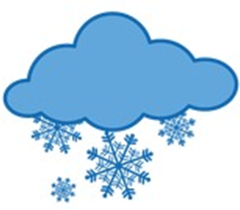 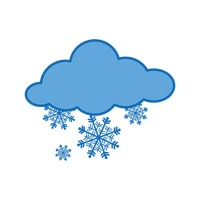 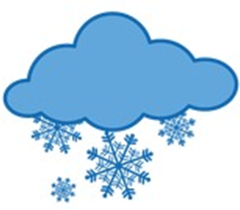 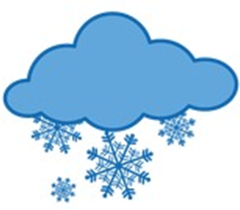 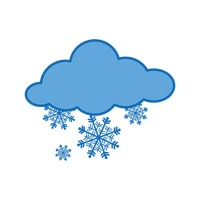 10        12        13
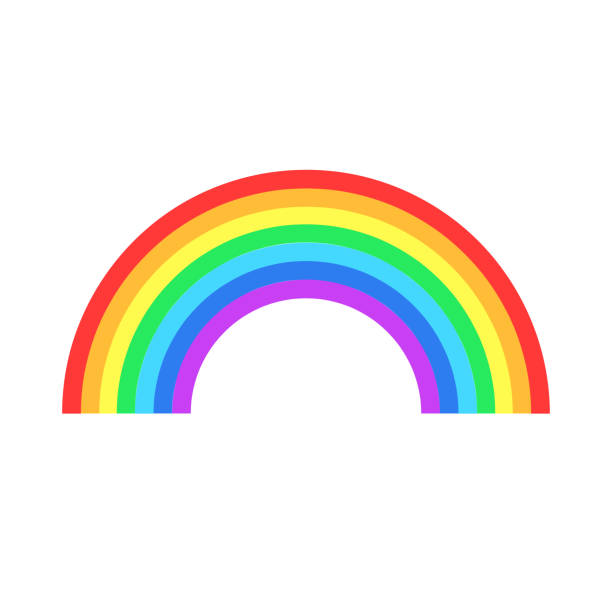 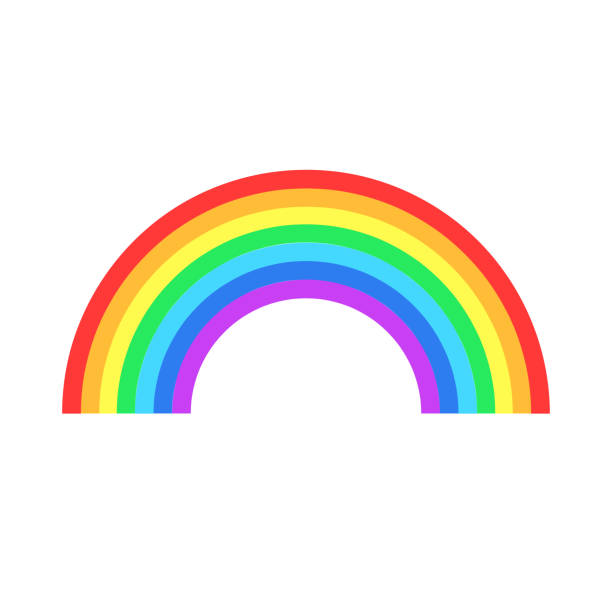 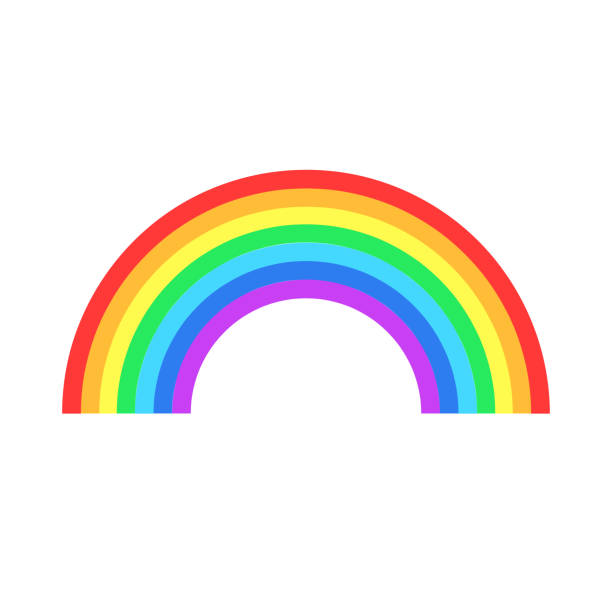 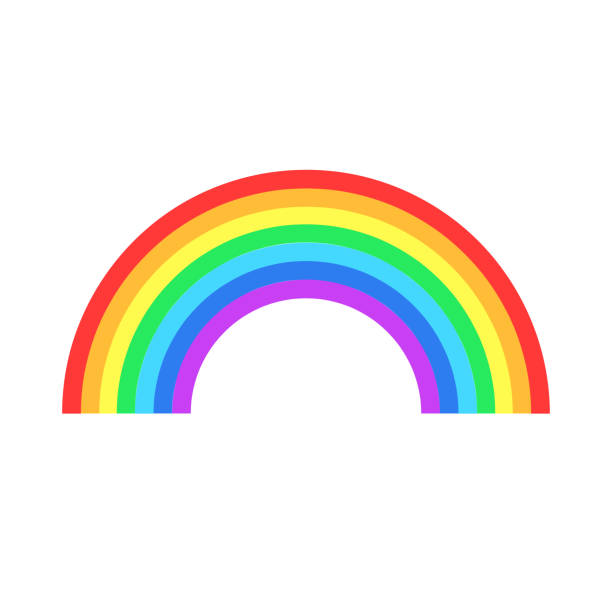 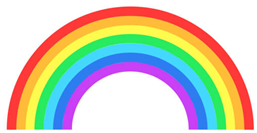 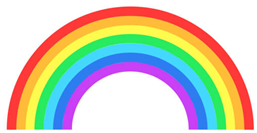 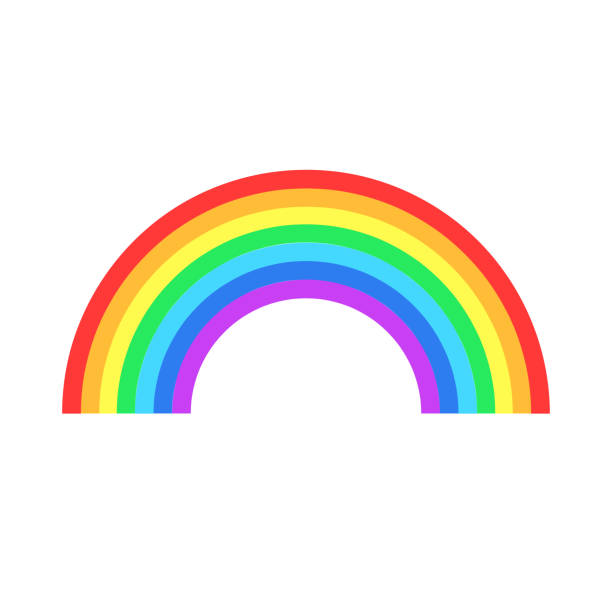 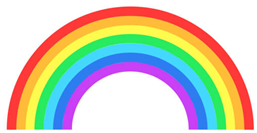 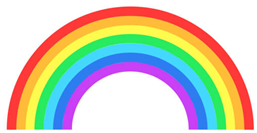 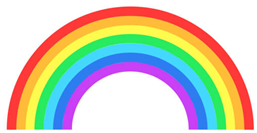 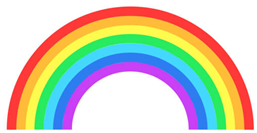 11        12        13
10 __ 12 __
__ 11__ 13
__ 11 12  __